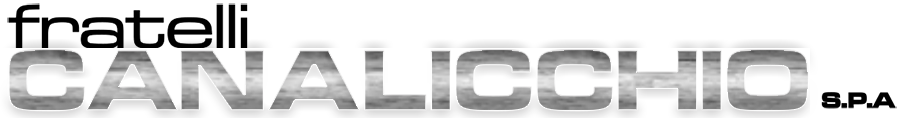 Progetto VIRECO (Vapour Injected Reciprocating Compressor)1. Compressore DORIN H380CC: 2 CILINDRI in linea2. Compressore DORIN H1002CC: 4 CILINDRI a V
Massa Martana (PG), 21-10-2020
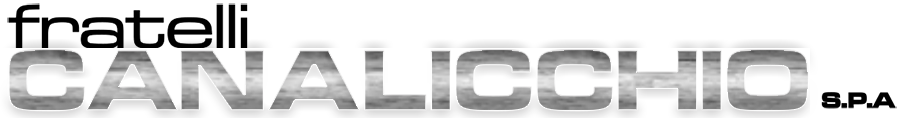 2. Compressore DORIN H1002CC: 4 cilindri a V
- Compressore semiermetico: architettura.
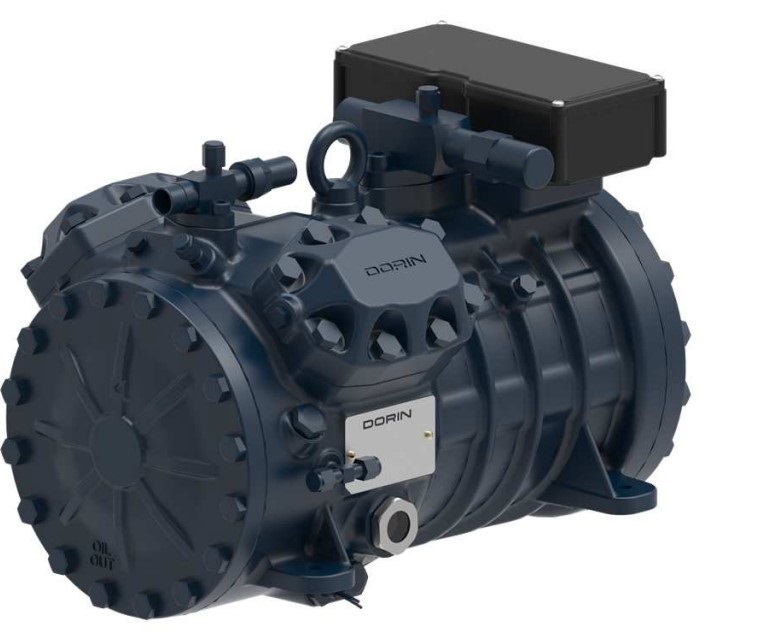 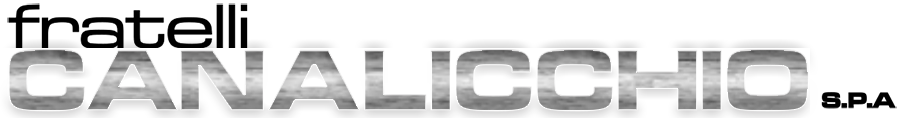 2. Compressore DORIN H1002CC: 4 cilindri a V
- Modellazione CAD 3D: matematica nativa ed acquisita.
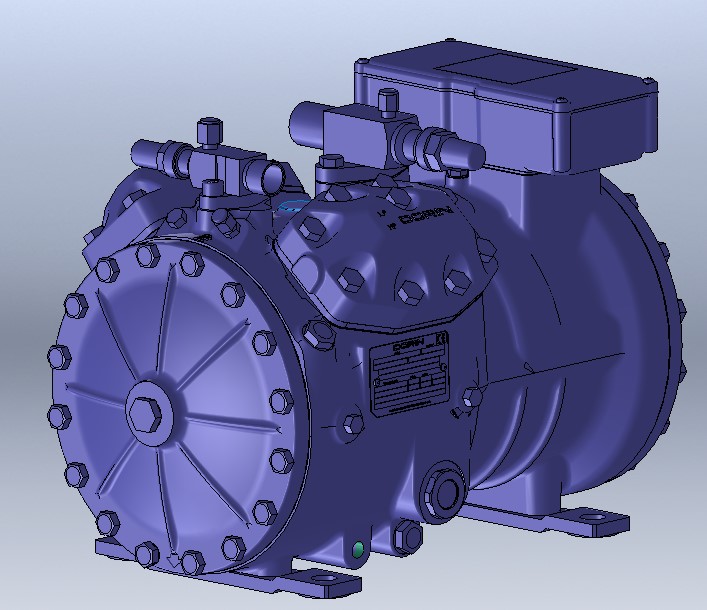 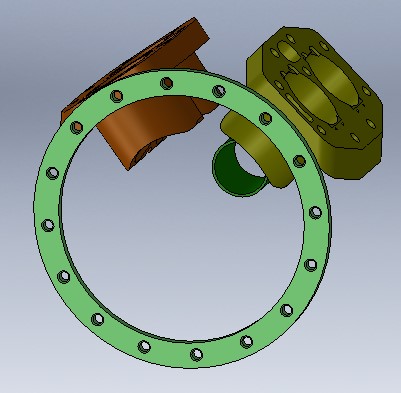 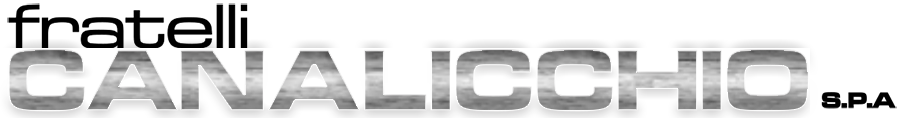 2. Compressore DORIN H1002CC: 4 cilindri a V
- Progettazione modifiche monoblocco compressore.
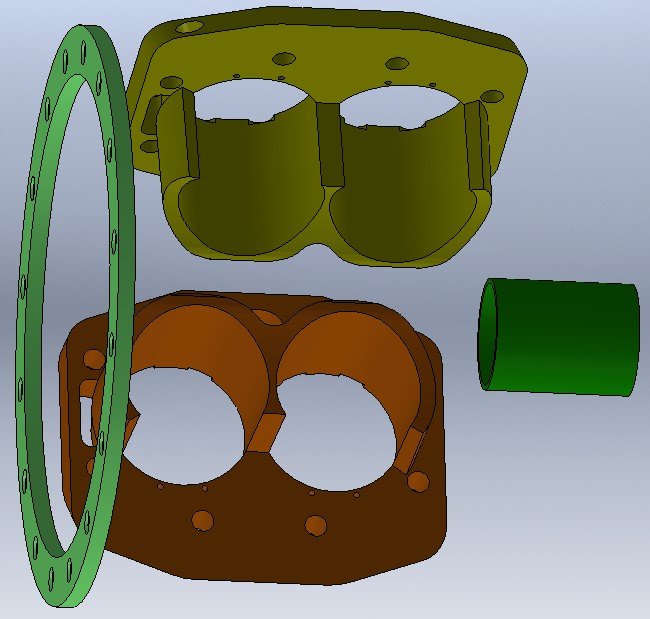 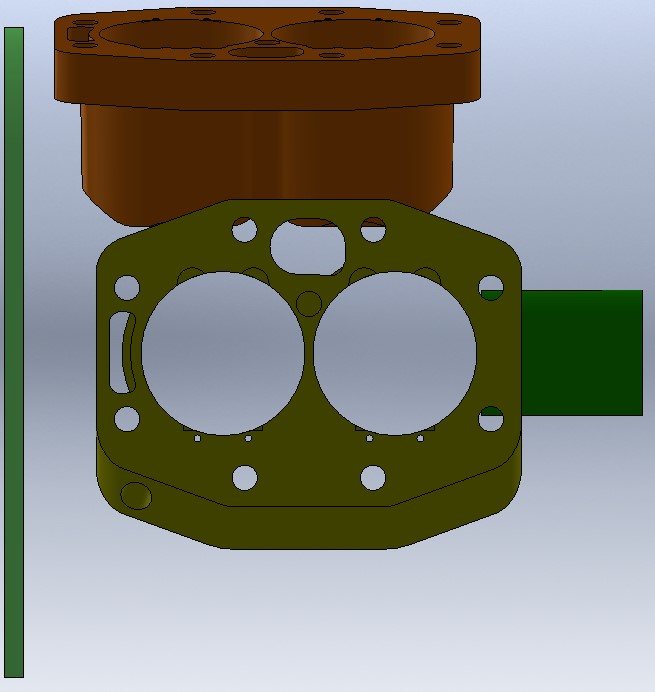 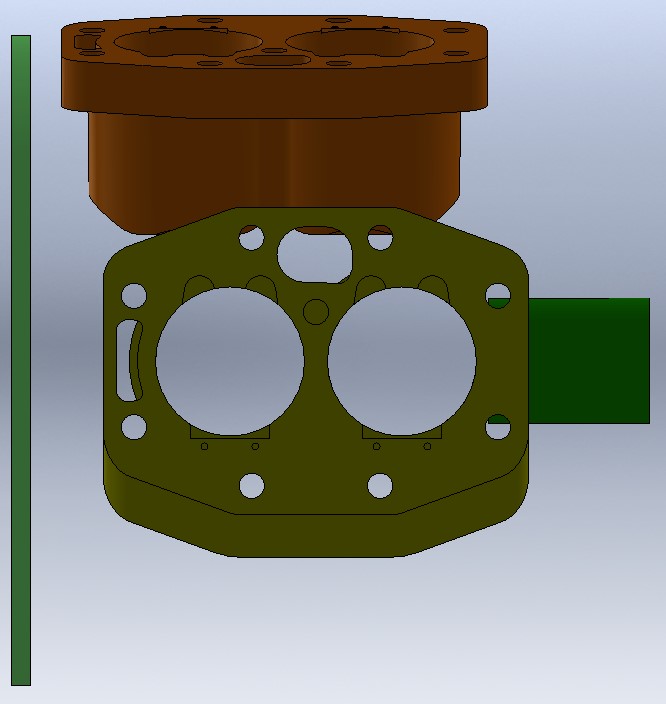 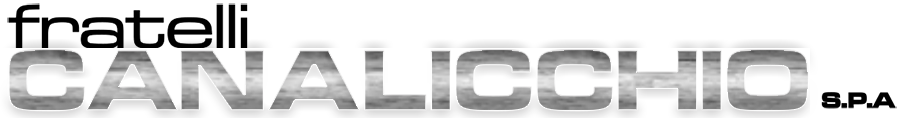 2. Compressore DORIN H1002CC: 4 cilindri a V
- Progettazione nuovo cilindro 1 con luci immissione gas ad alta e bassa pressione. Progettazione flange e raccordi alta e bassa pressione.
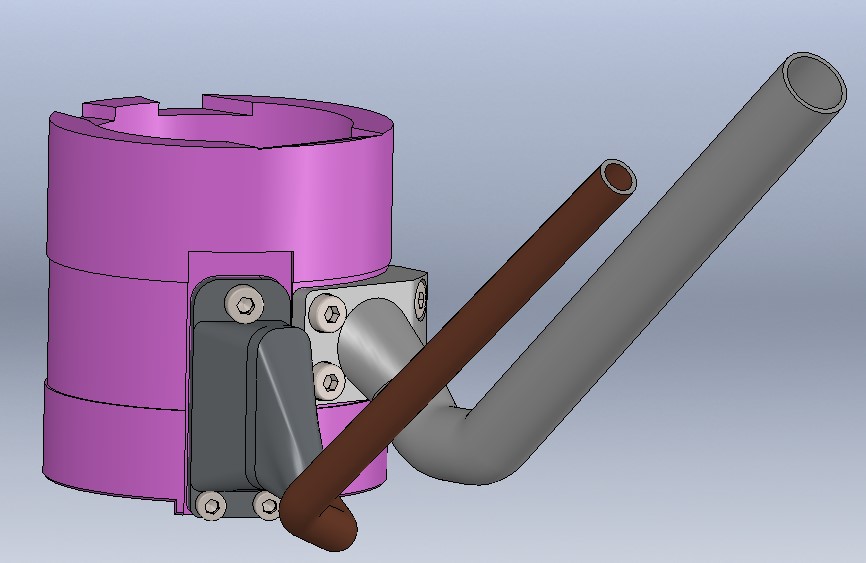 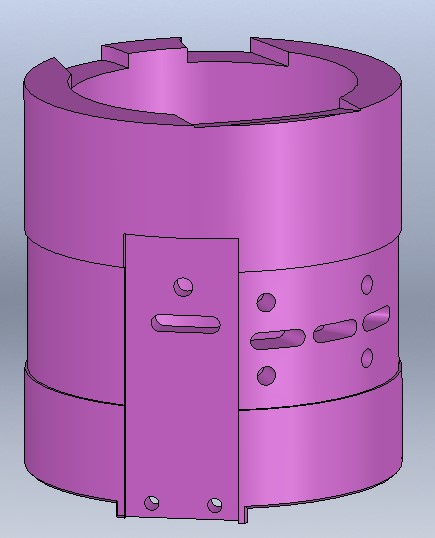 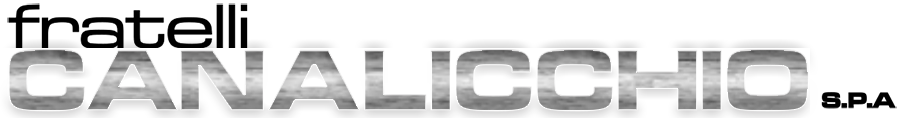 2. Compressore DORIN H1002CC: 4 cilindri a V
- Progettazione nuovo cilindro 2 con luci immissione gas ad alta e bassa pressione. Progettazione flange e raccordi alta e bassa pressione.
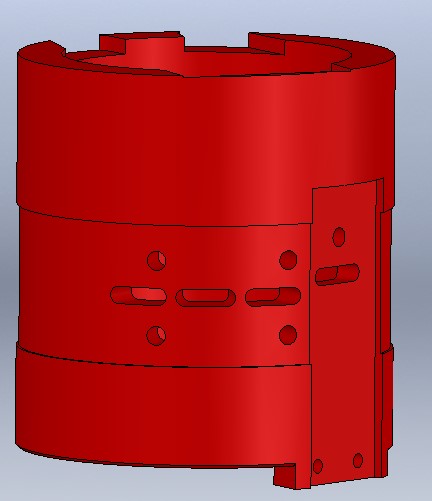 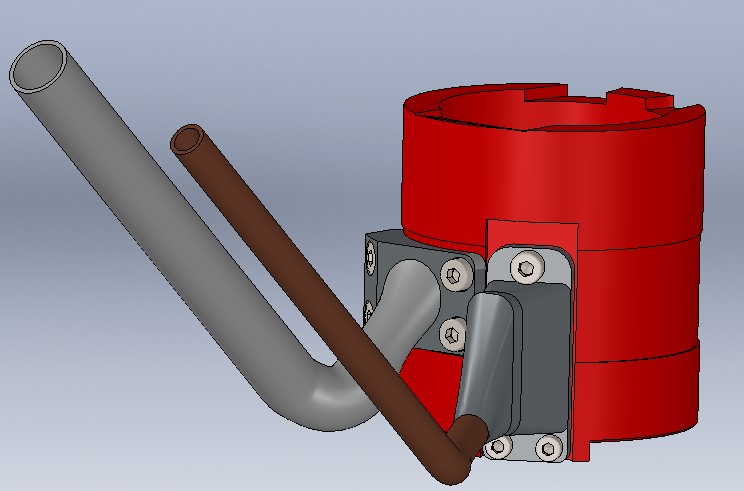 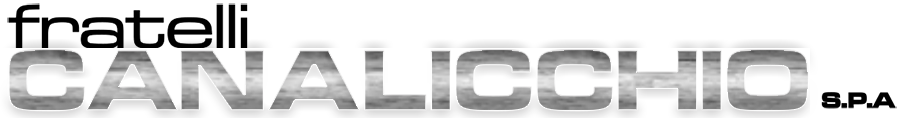 2. Compressore DORIN H1002CC: 4 cilindri a V
- Progettazione nuovo cilindro 3 con luci immissione gas ad alta e bassa pressione. Progettazione flange e raccordi alta e bassa pressione.
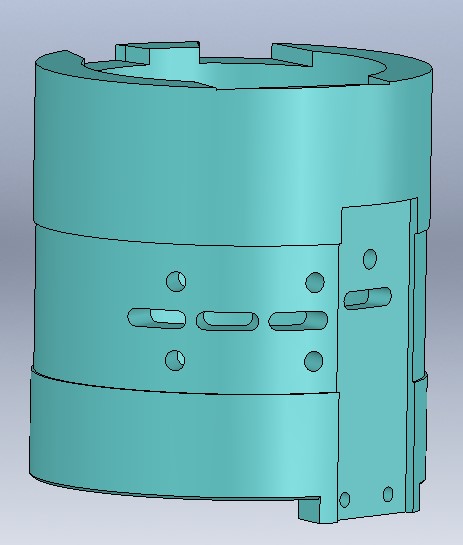 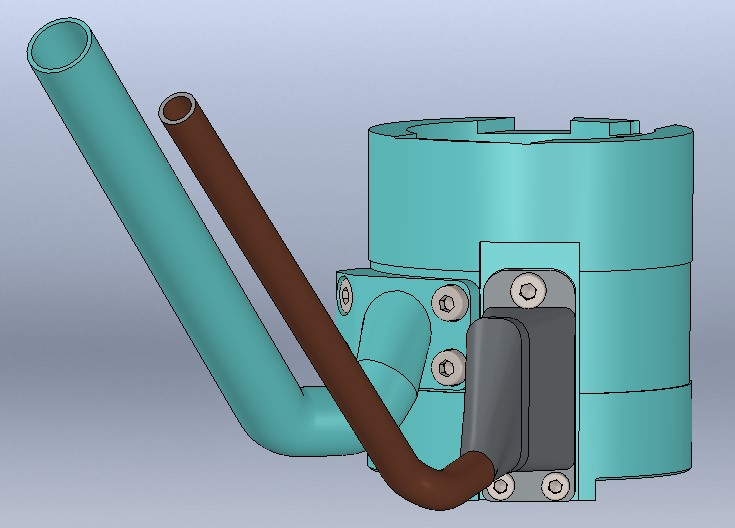 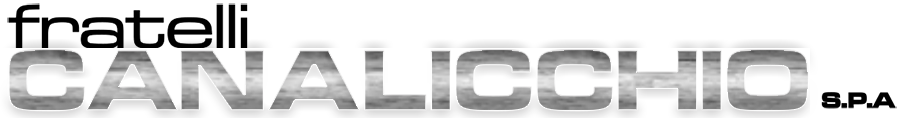 2. Compressore DORIN H1002CC: 4 cilindri a V
- Progettazione nuovo cilindro 4 con luci immissione gas ad alta e bassa pressione. Progettazione flange e raccordi alta e bassa pressione.
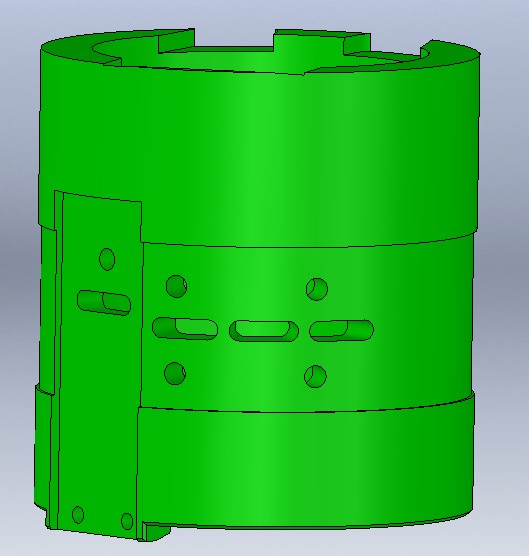 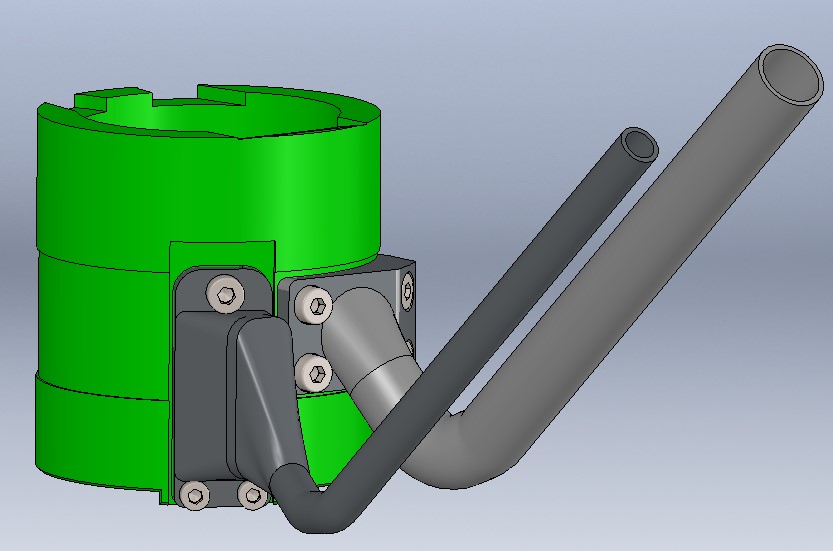 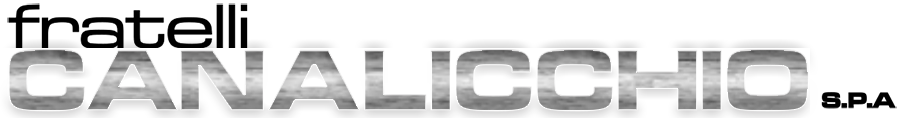 2. Compressore DORIN H1002CC: 4 cilindri a V
- Soluzione con valvola lamellare integrata nella flangia bassa pressione.
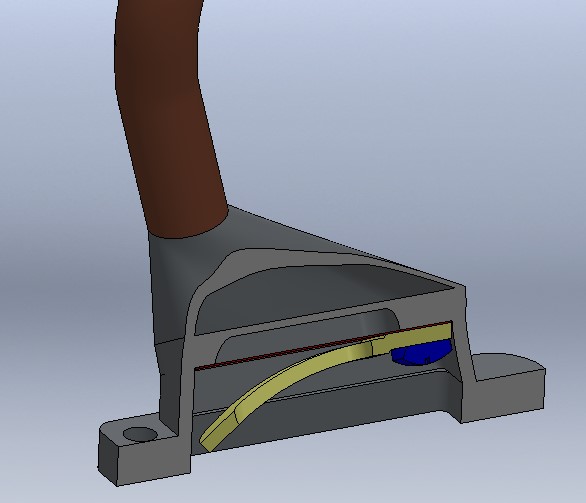 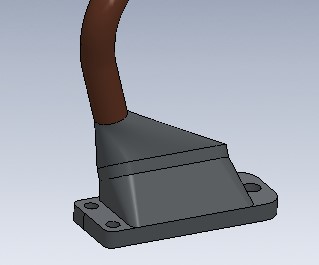 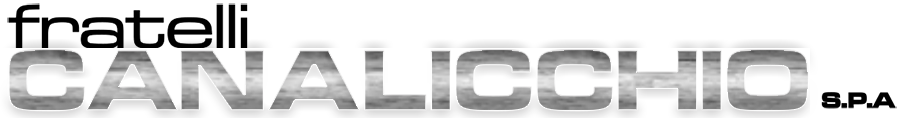 2. Compressore DORIN H1002CC: 4 cilindri a V
- Incamiciamento e rettifica cilindri, rettifica testata e foratura per sensore di pressione su 1° monoblocco.
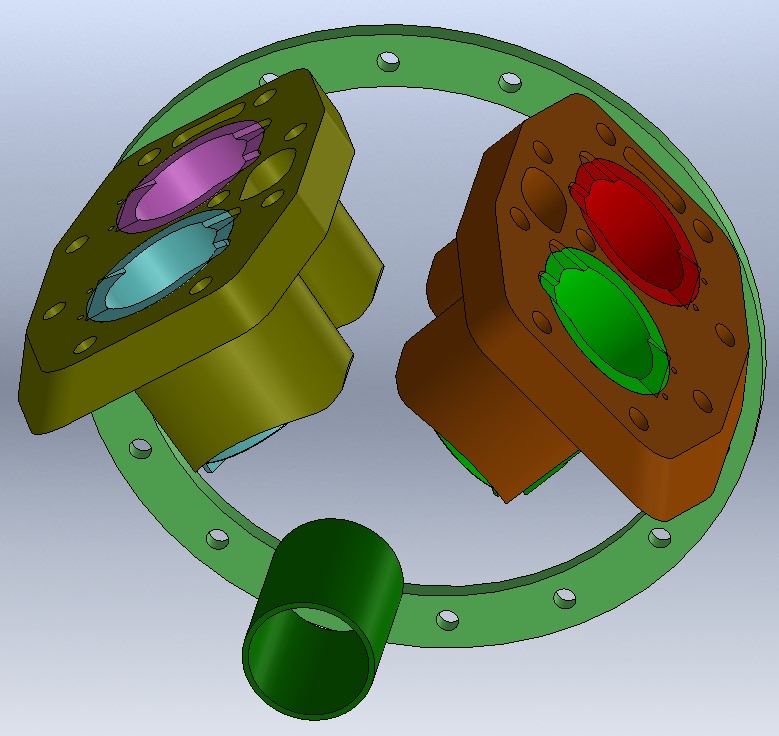 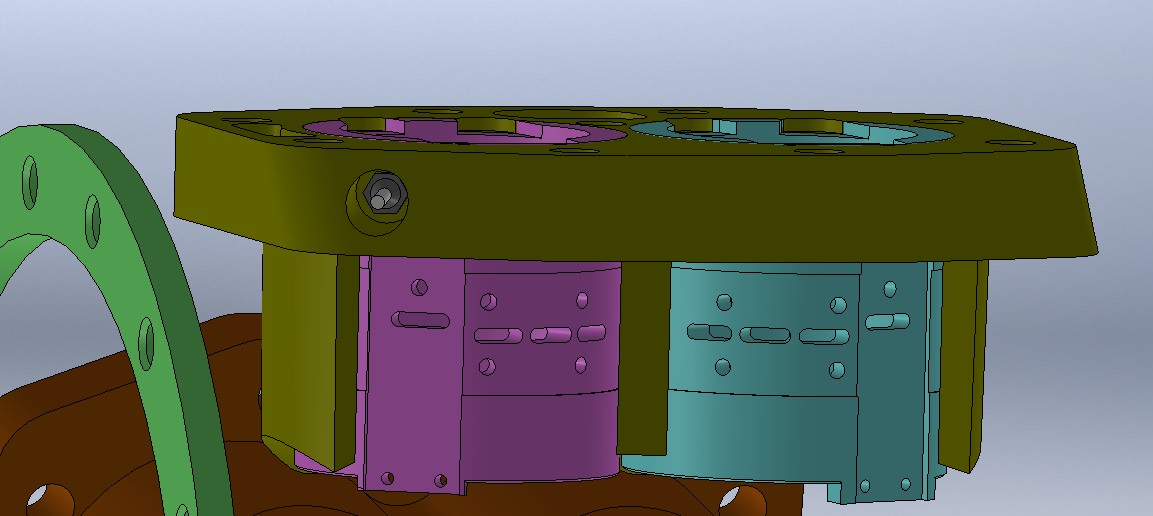 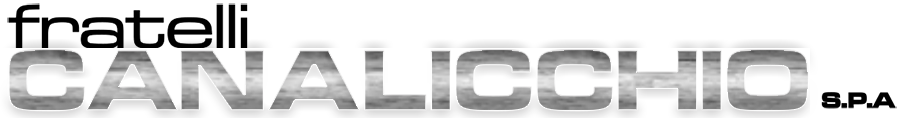 2. Compressore DORIN H1002CC: 4 cilindri a V
- Forature GAS coniche a tenuta per inserti collegamento tubazioni cilindri con tubazioni plenum.
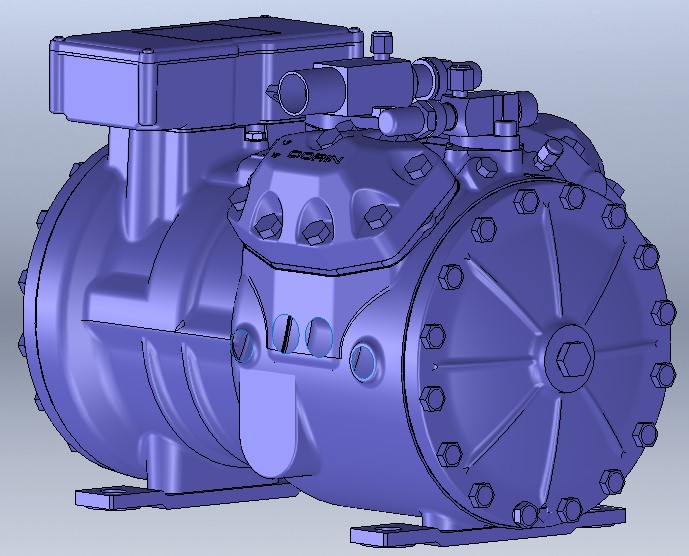 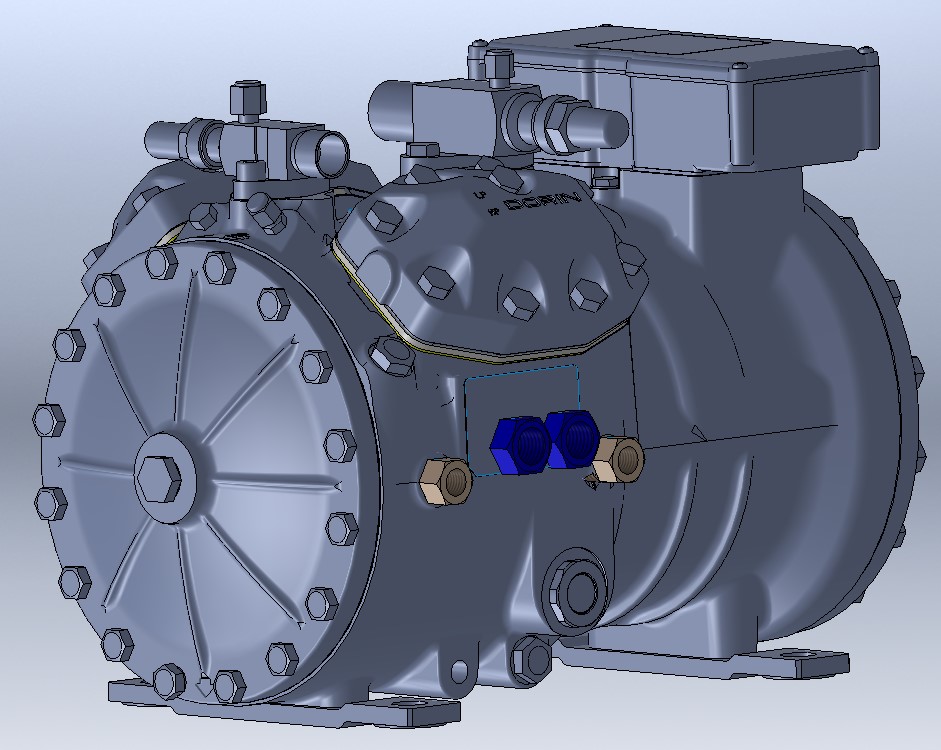 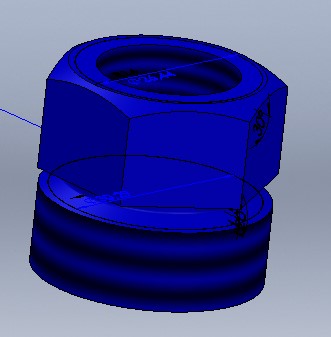 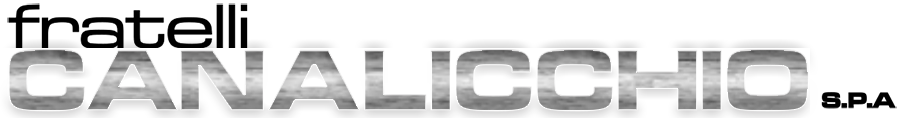 2. Compressore DORIN H1002CC: 4 cilindri a V
- Inserti commerciali GAS a tenuta per collegamento tubazioni cilindri con tubazioni plenum.
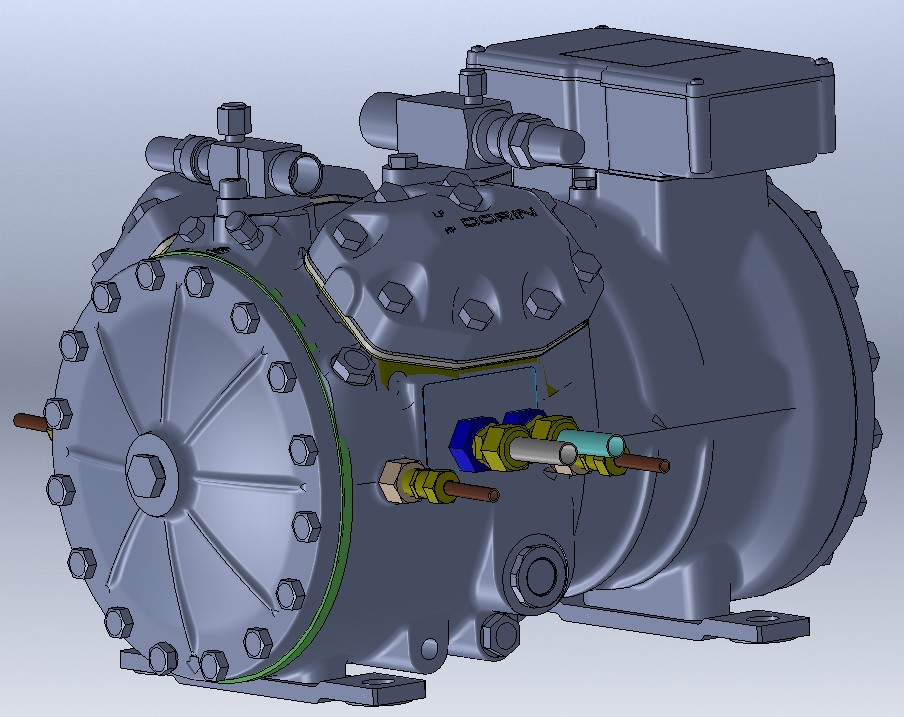 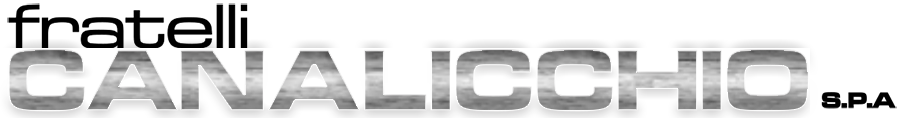 2. Compressore DORIN H1002CC: 4 cilindri a V
- Lavorazioni meccaniche su 1° monoblocco compressore.
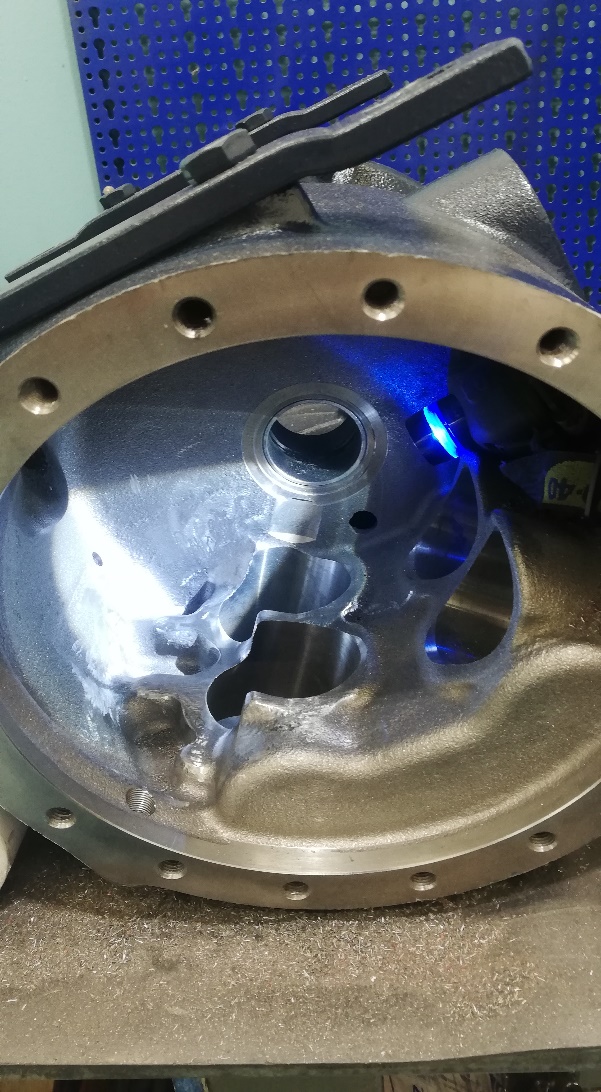 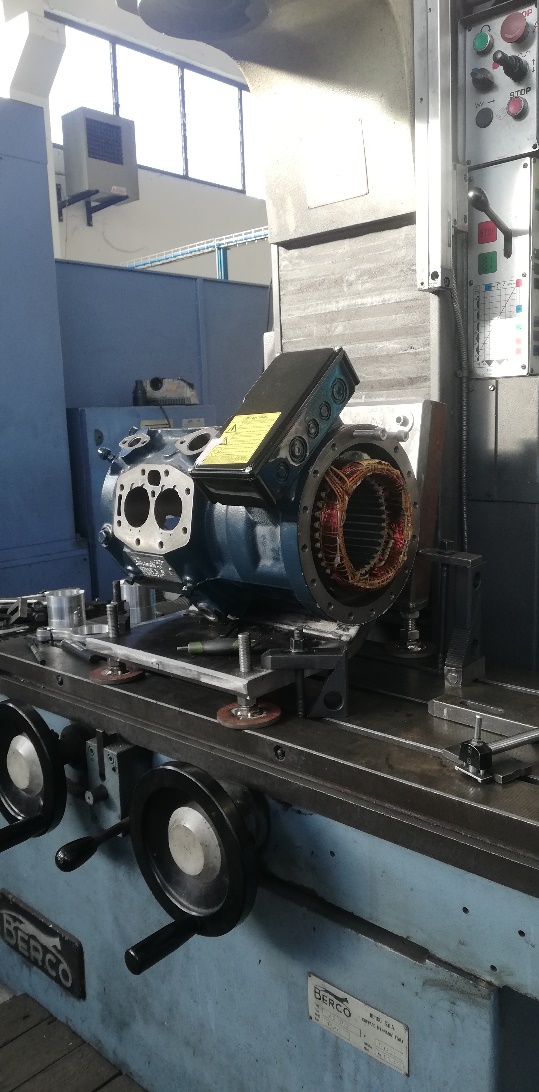 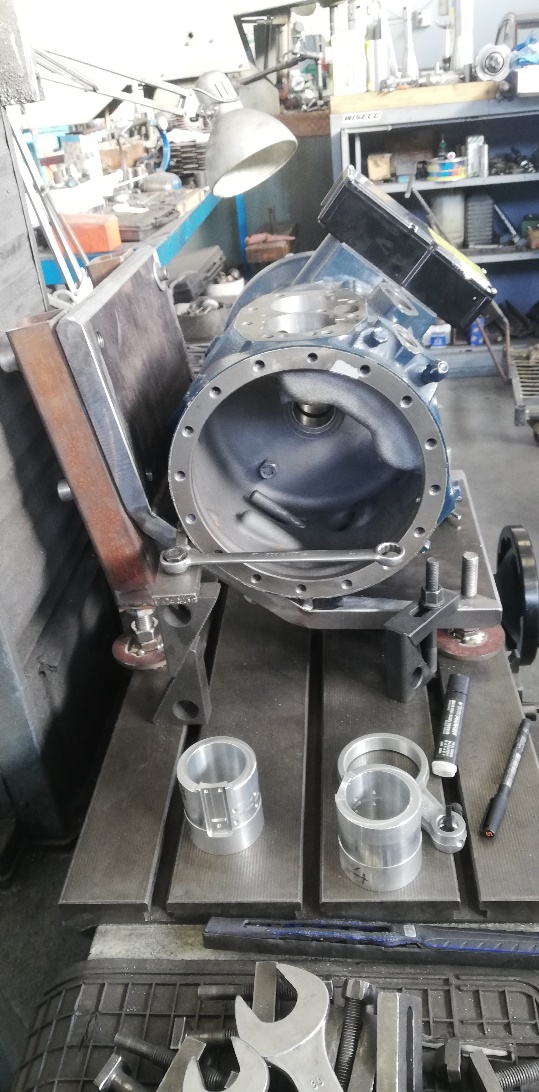 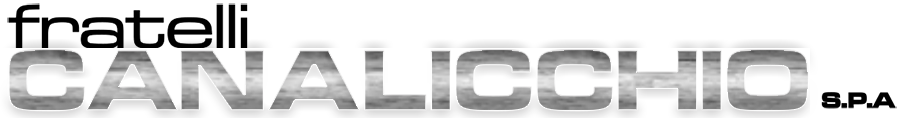 2. Compressore DORIN H1002CC: 4 cilindri a V
- Lavorazioni meccaniche su 1° monoblocco compressore.
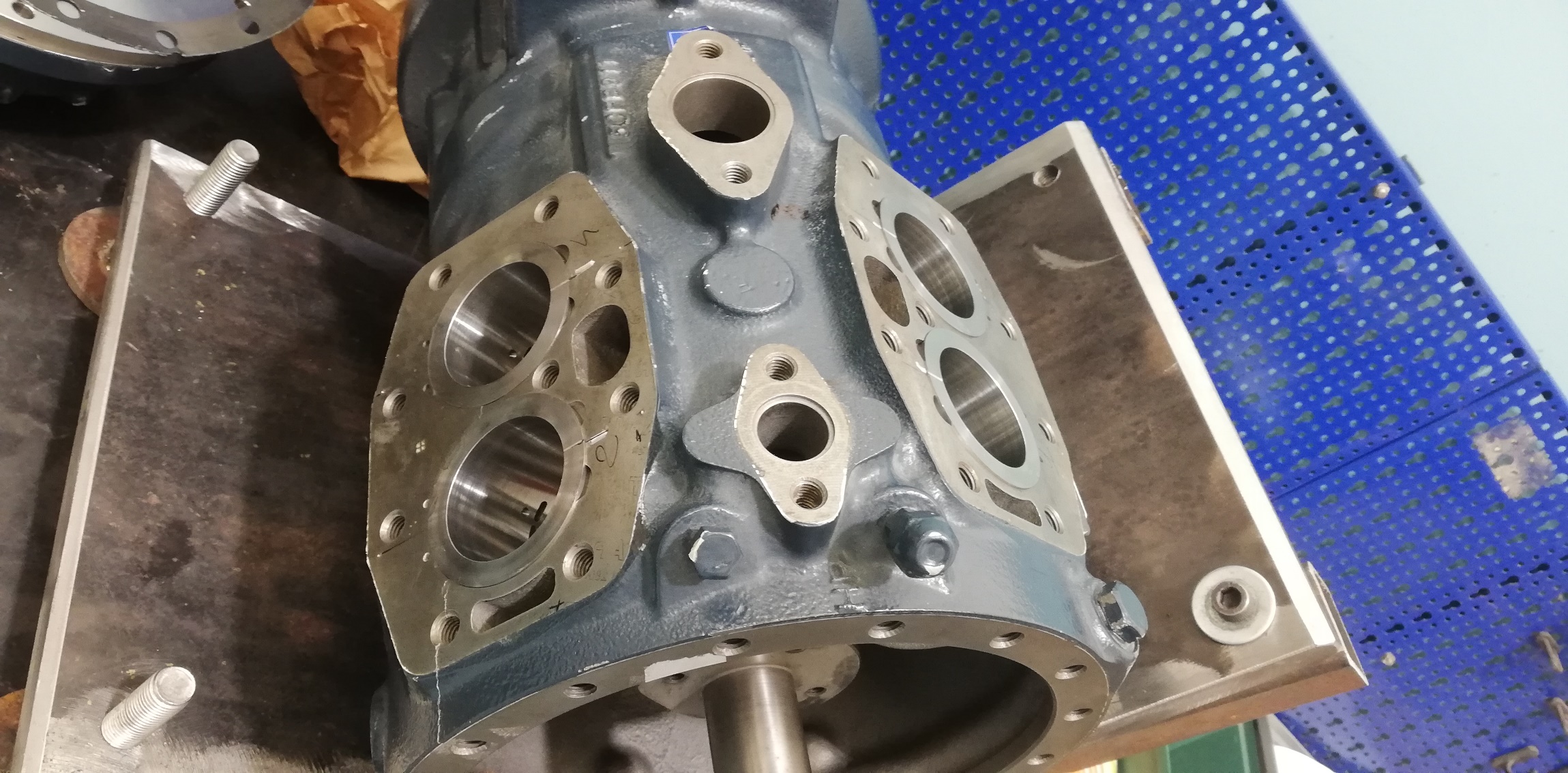 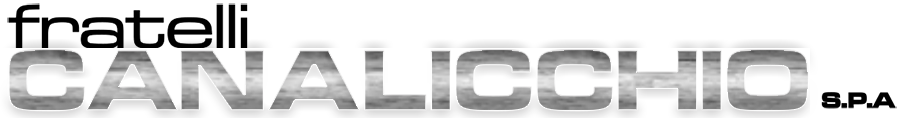 2. Compressore DORIN H1002CC: 4 cilindri a V
- Lavorazioni meccaniche su 1° monoblocco compressore.
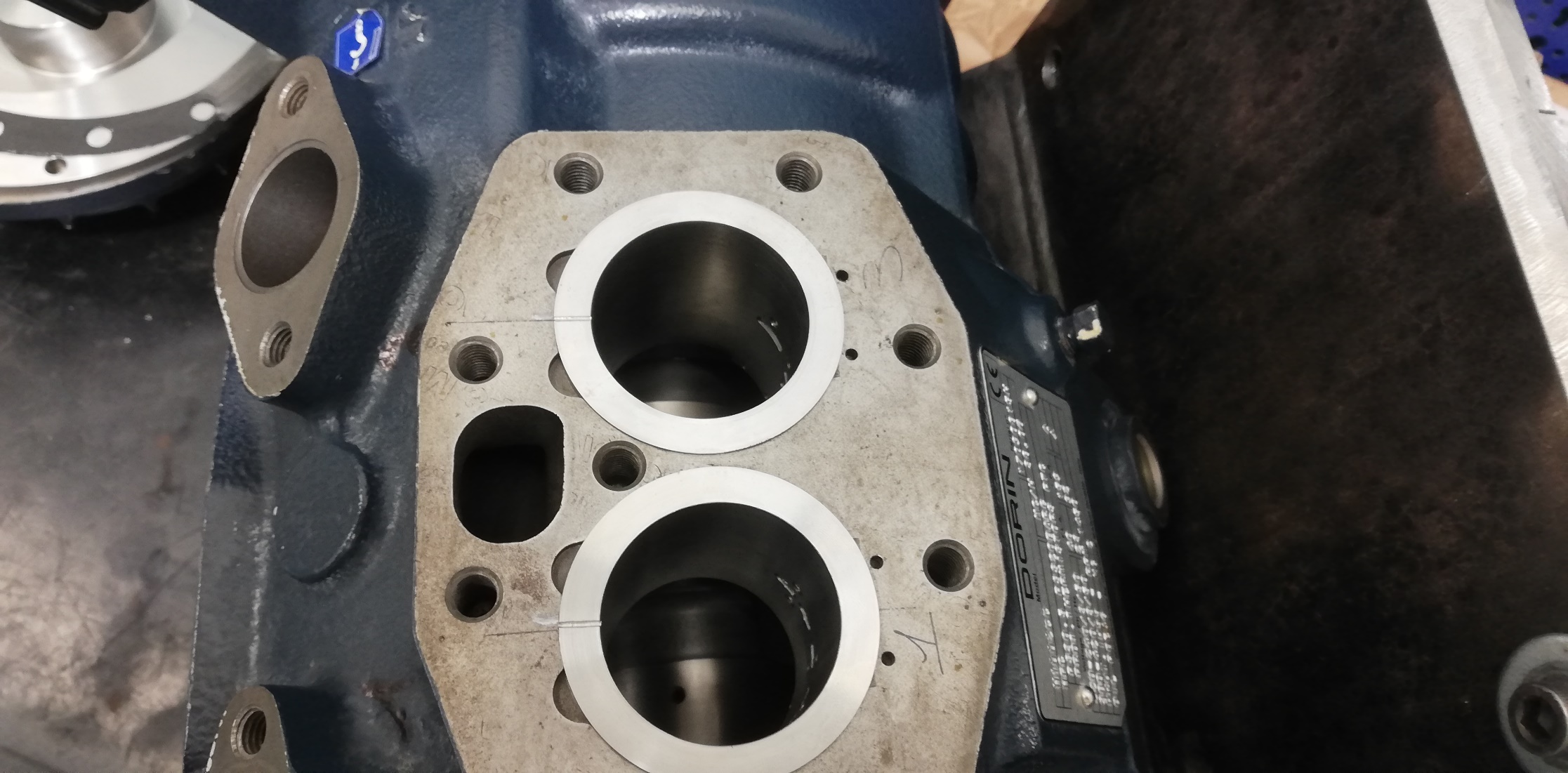 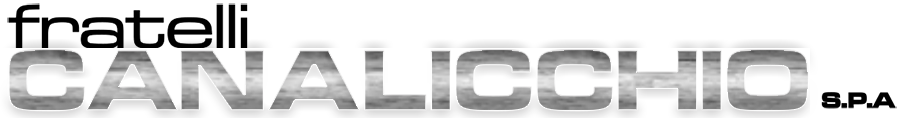 2. Compressore DORIN H1002CC: 4 cilindri a V
- Lavorazioni meccaniche su 1° monoblocco compressore.
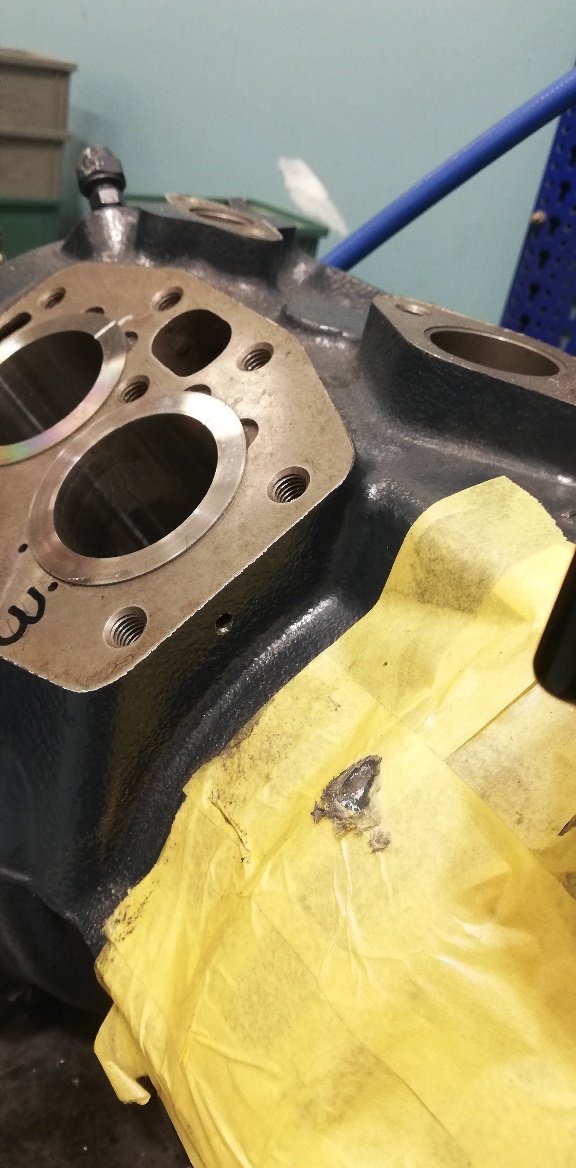 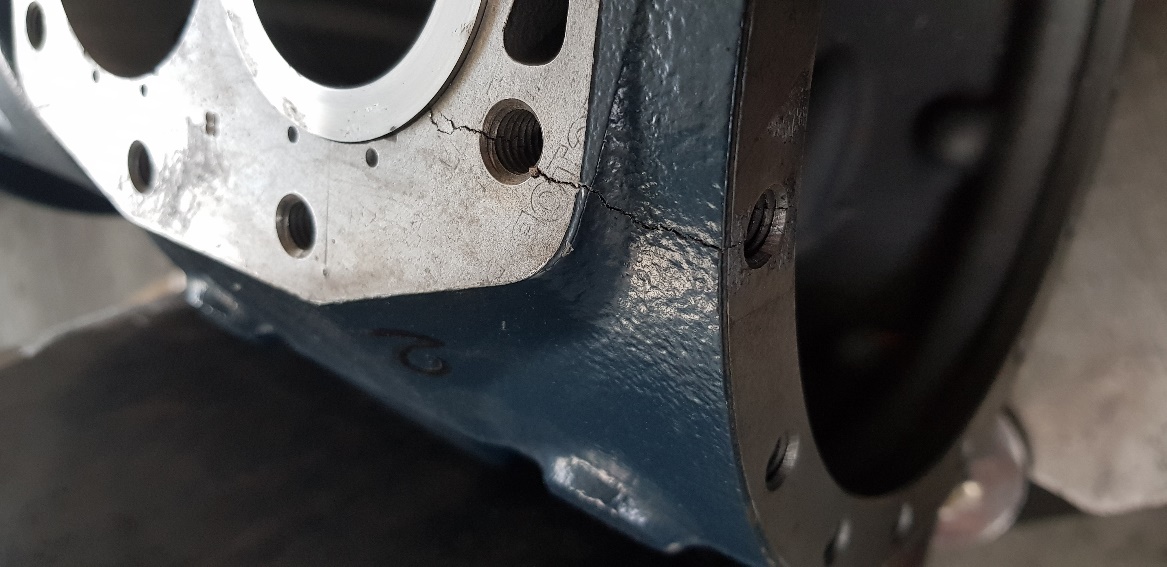 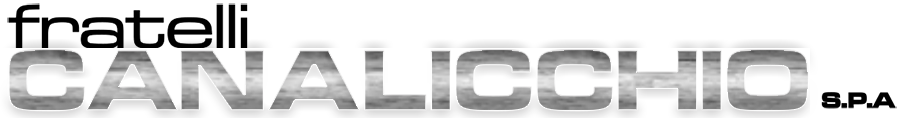 2. Compressore DORIN H1002CC: 4 cilindri a V
- Evidenze riscontrate dopo incamiciamento su 1° monoblocco compressore.
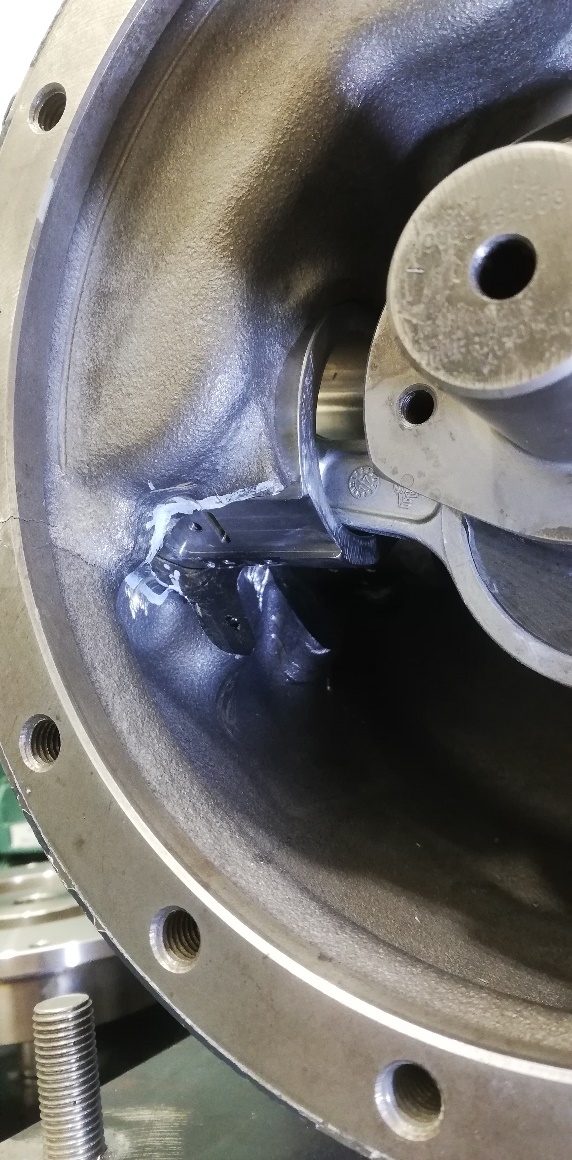 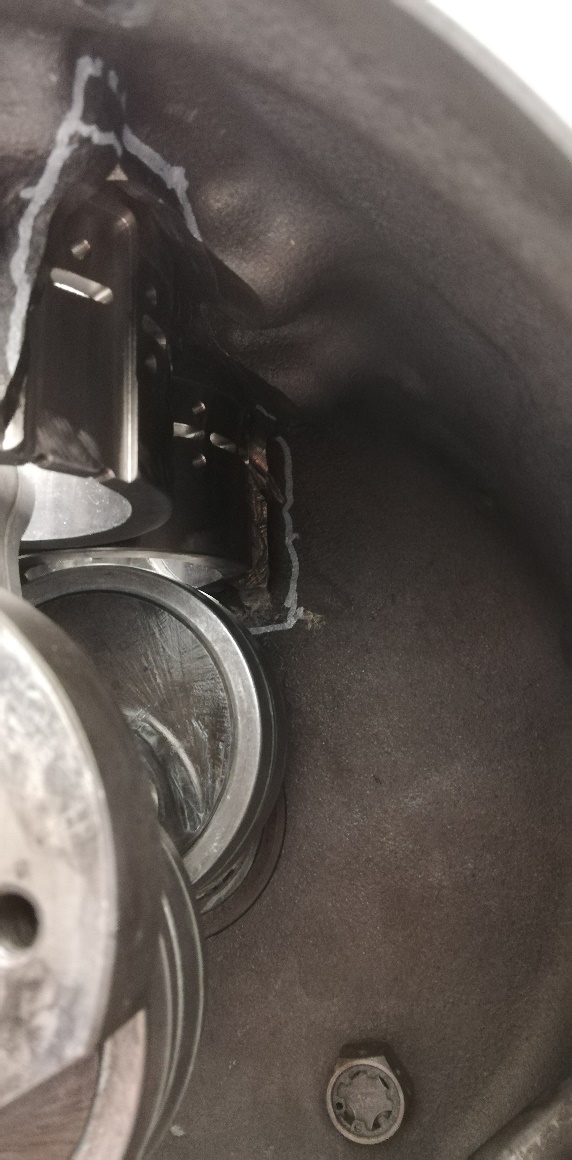 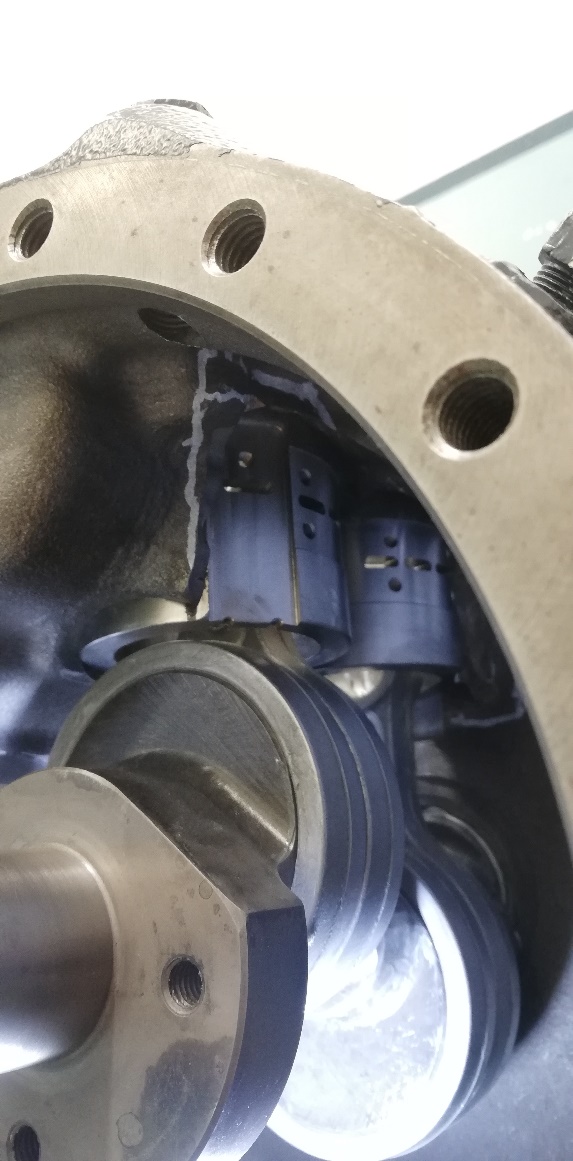 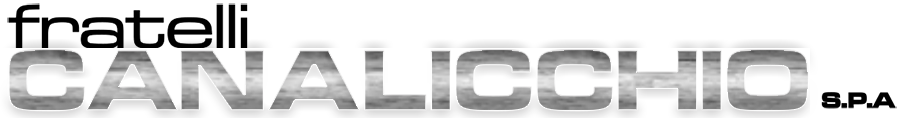 2. Compressore DORIN H1002CC: 4 cilindri a V
- Lavorazioni meccaniche su 2° monoblocco compressore.
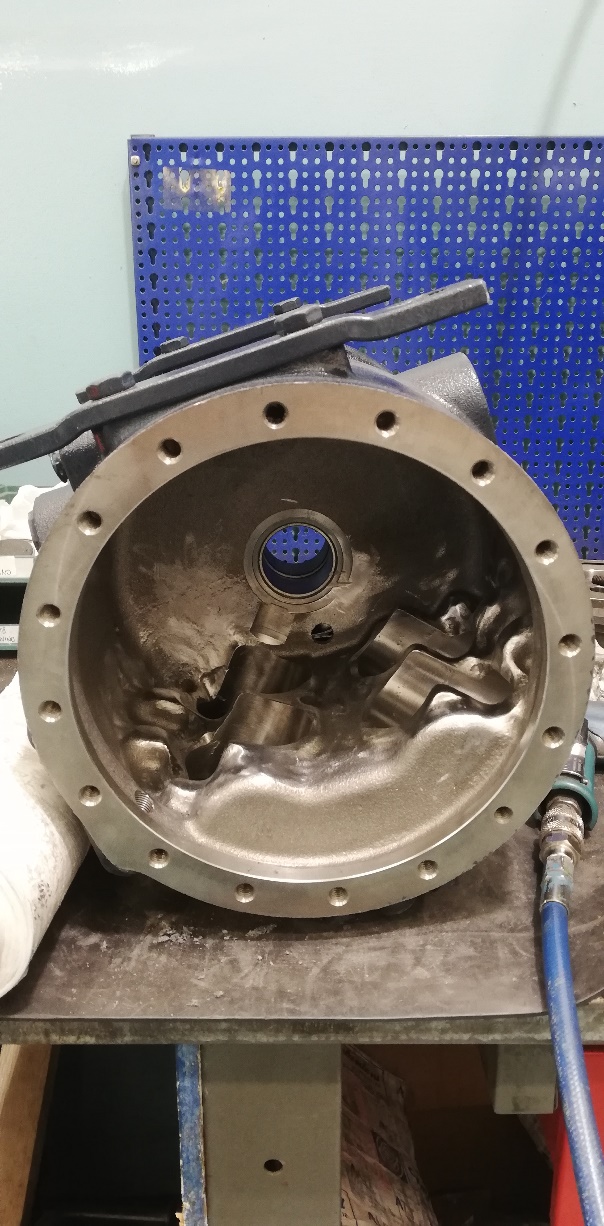 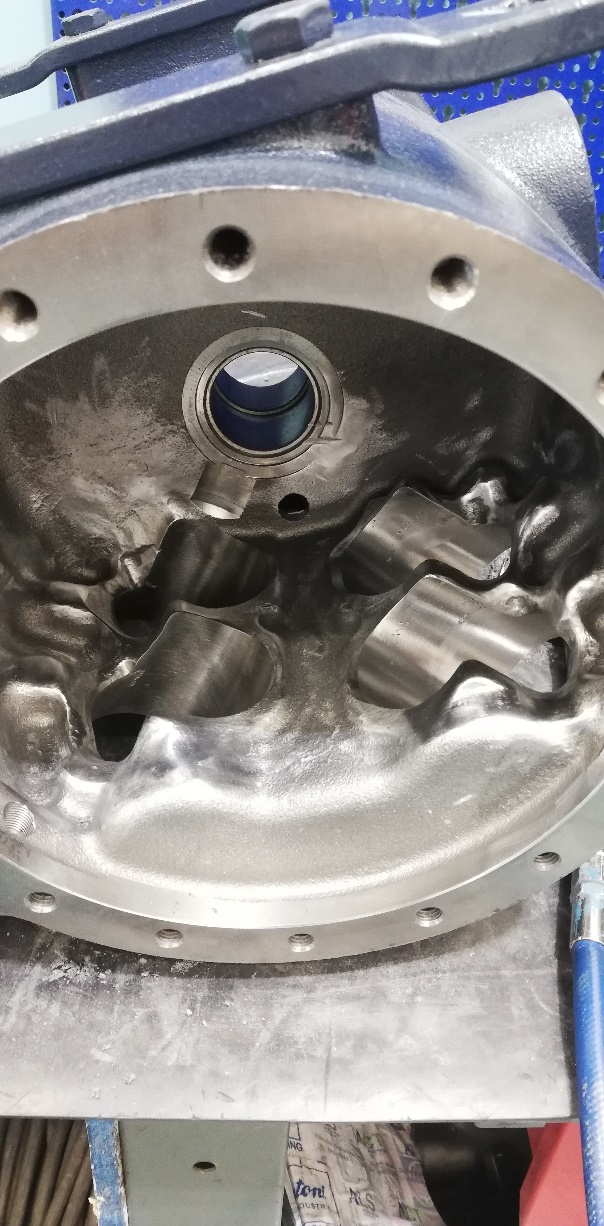 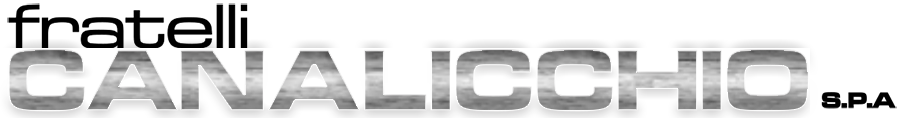 2. Compressore DORIN H1002CC: 4 cilindri a V
- Progettazione modifica testata 2° monoblocco e nuove canne cilindro con appoggio verticale.
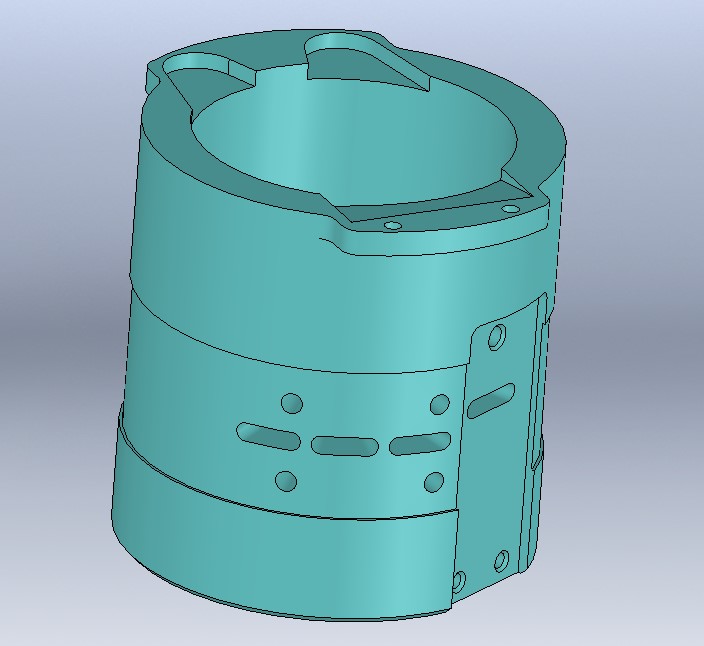 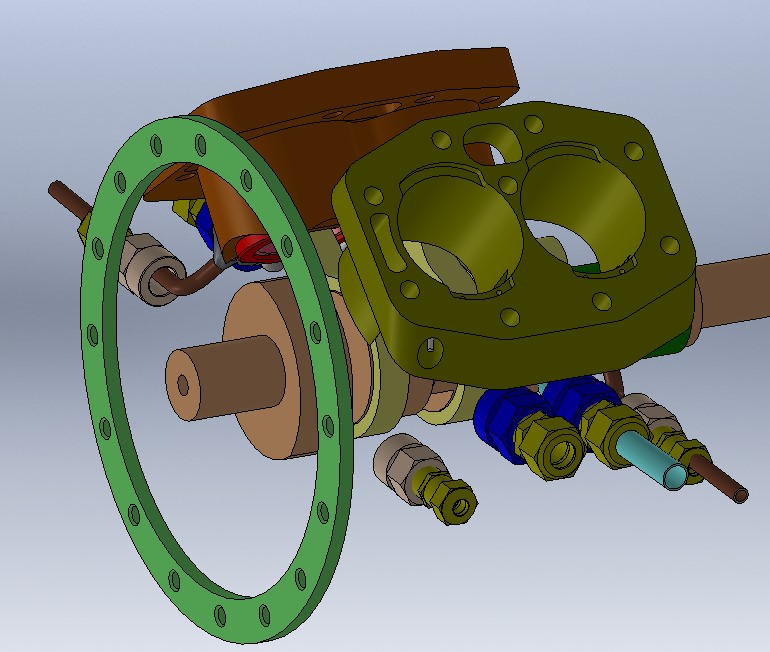 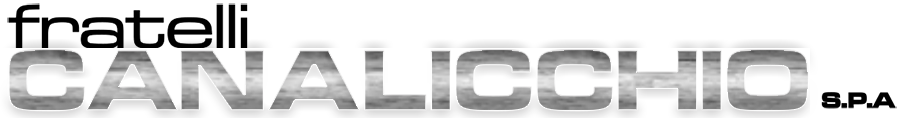 2. Compressore DORIN H1002CC: 4 cilindri a V
- Lavorazioni meccaniche su 2° monoblocco compressore.
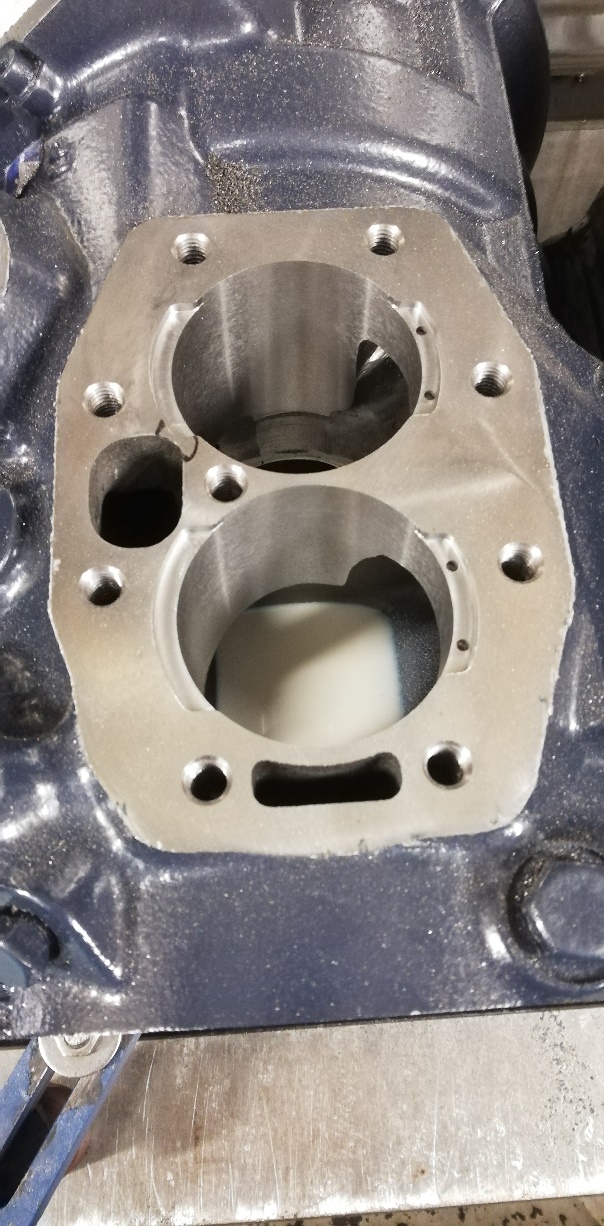 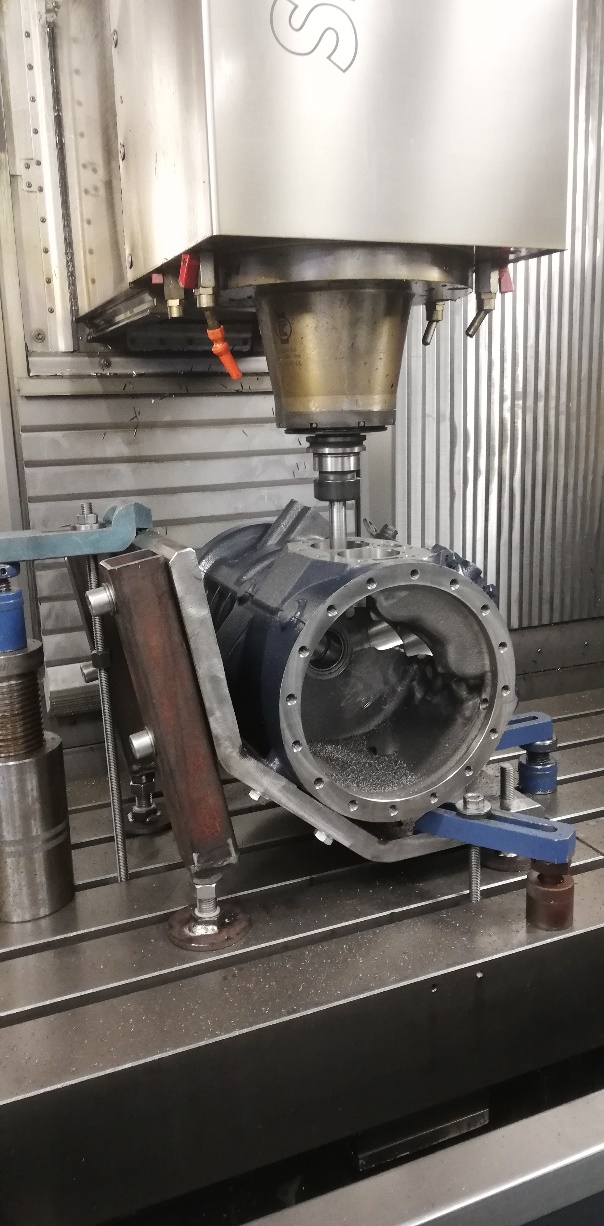 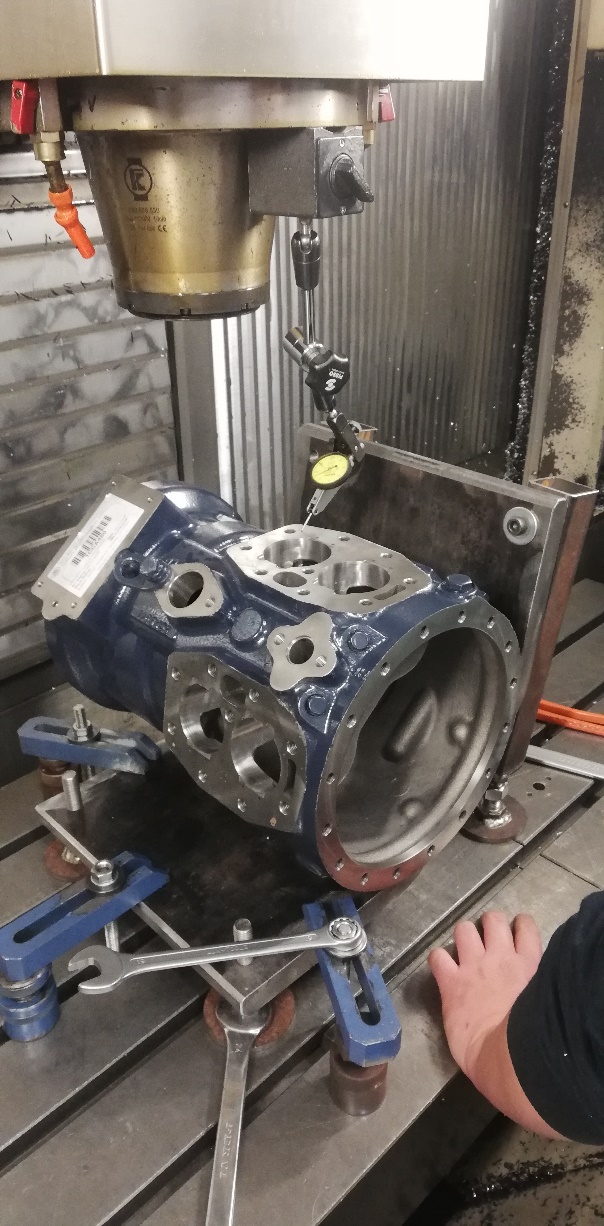 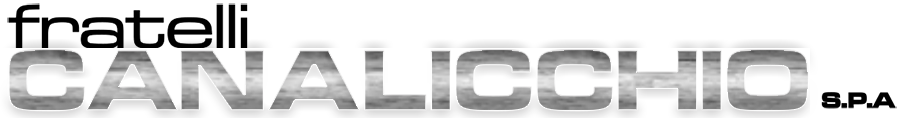 2. Compressore DORIN H1002CC: 4 cilindri a V
- Lavorazioni meccaniche su 2° monoblocco compressore.
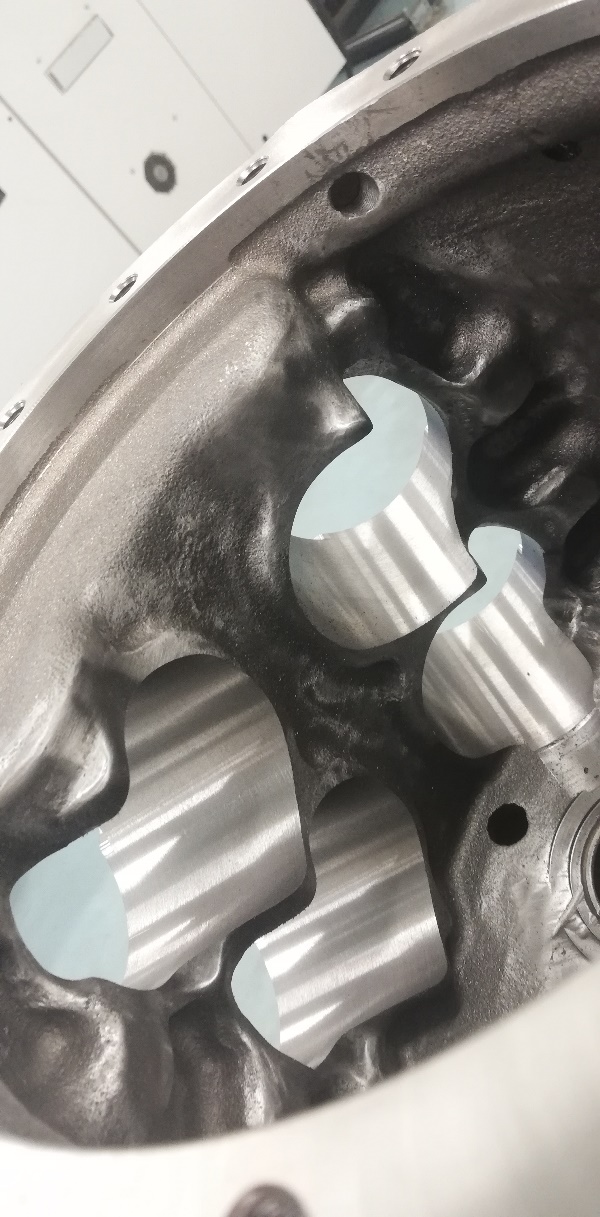 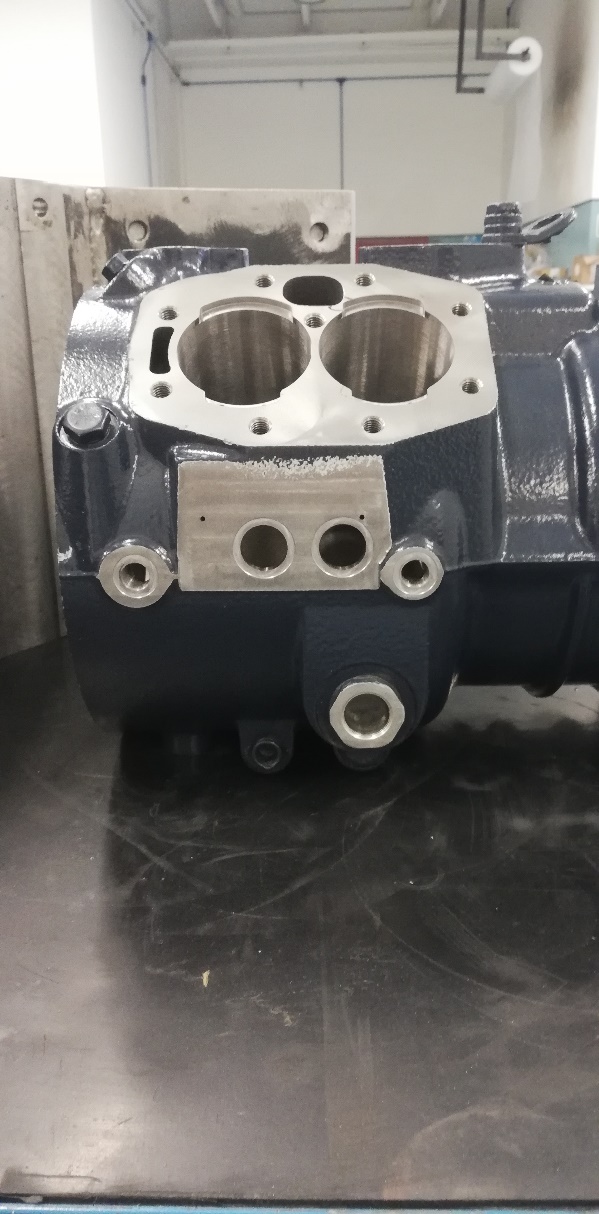 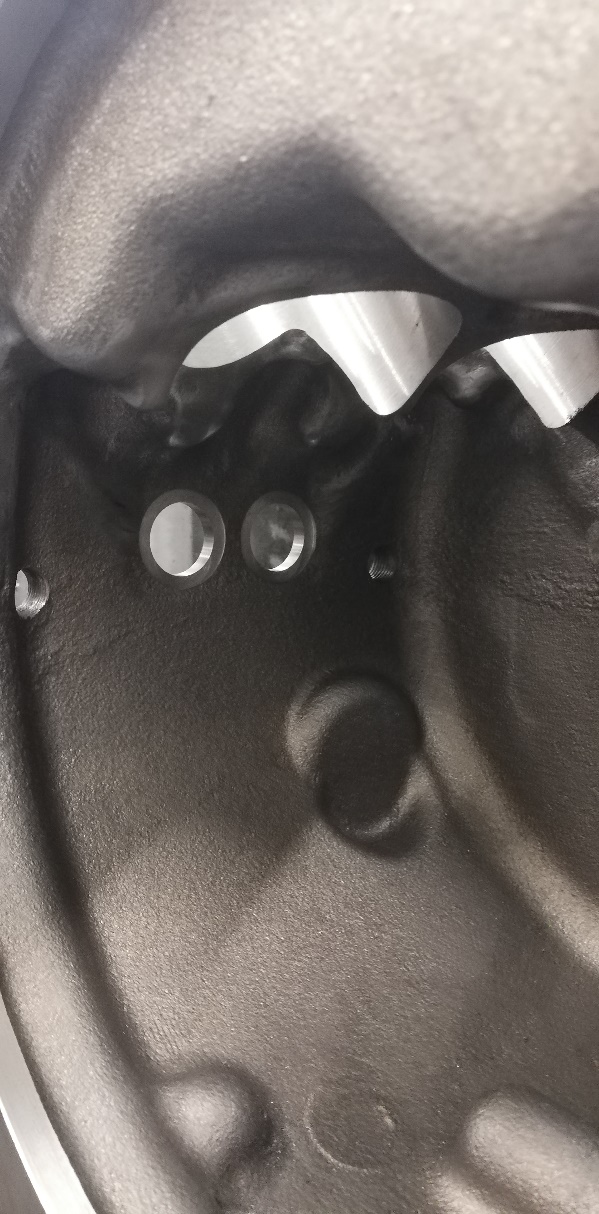 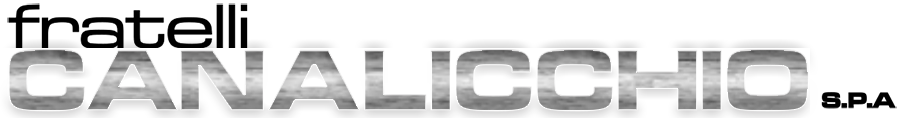 2. Compressore DORIN H1002CC: 4 cilindri a V
- Lavorazioni meccaniche su 2° monoblocco compressore.
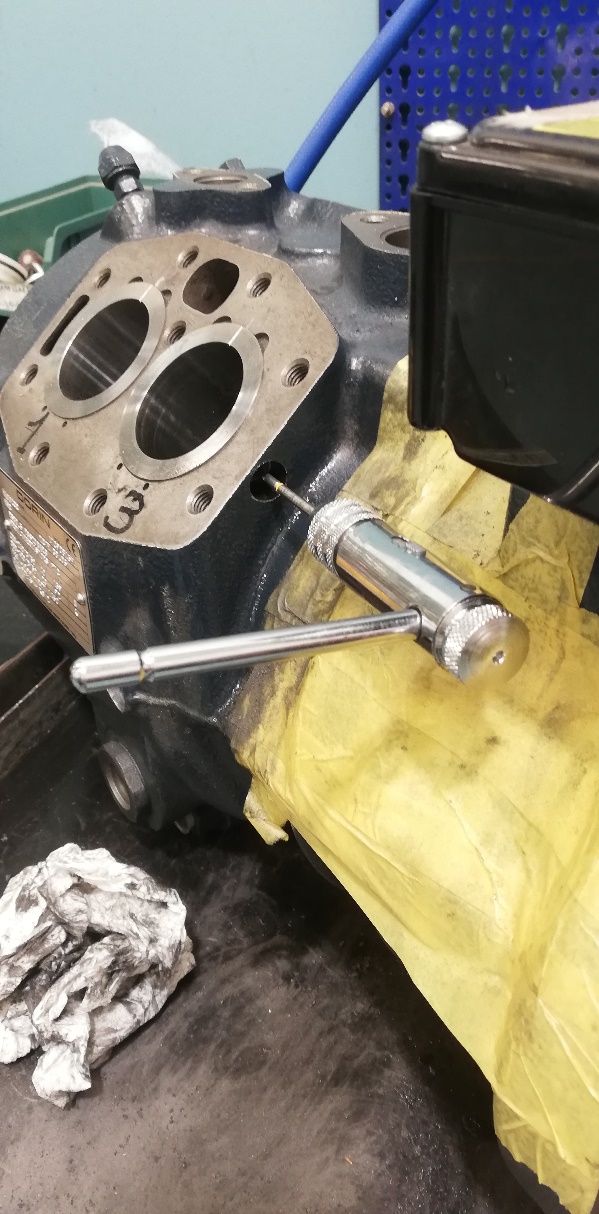 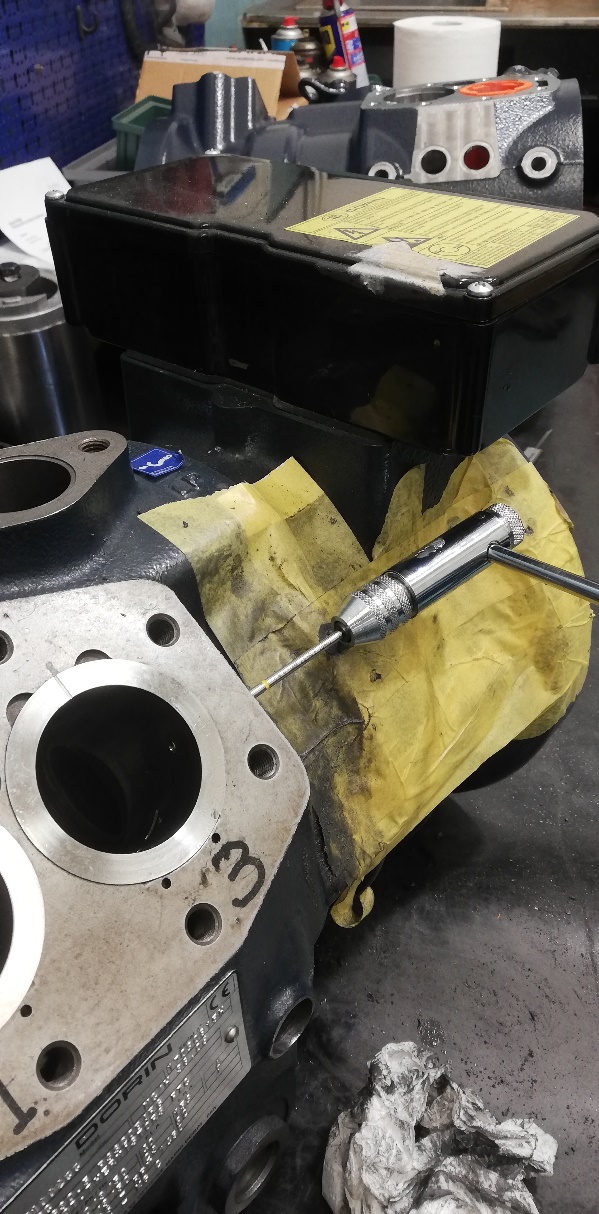 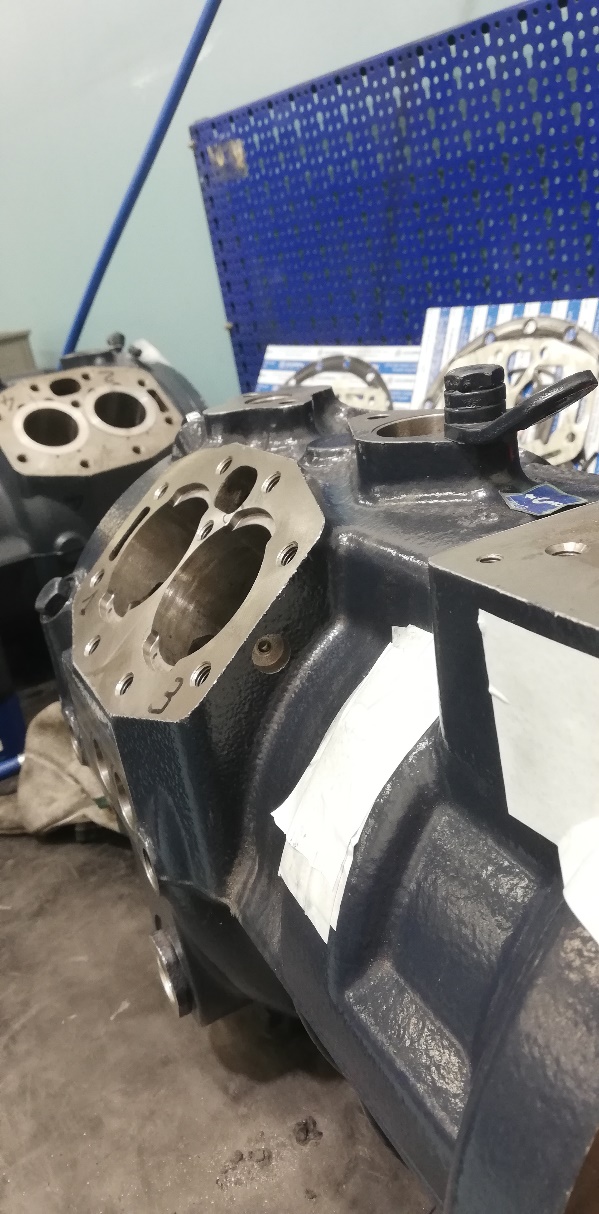 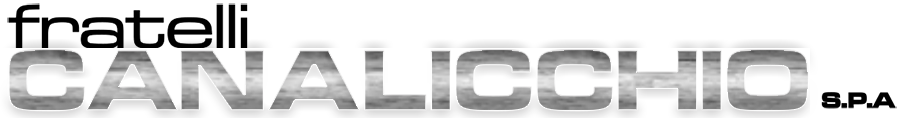 2. Compressore DORIN H1002CC: 4 cilindri a V
- Verifica preliminare progettazione e lavorazioni meccaniche.
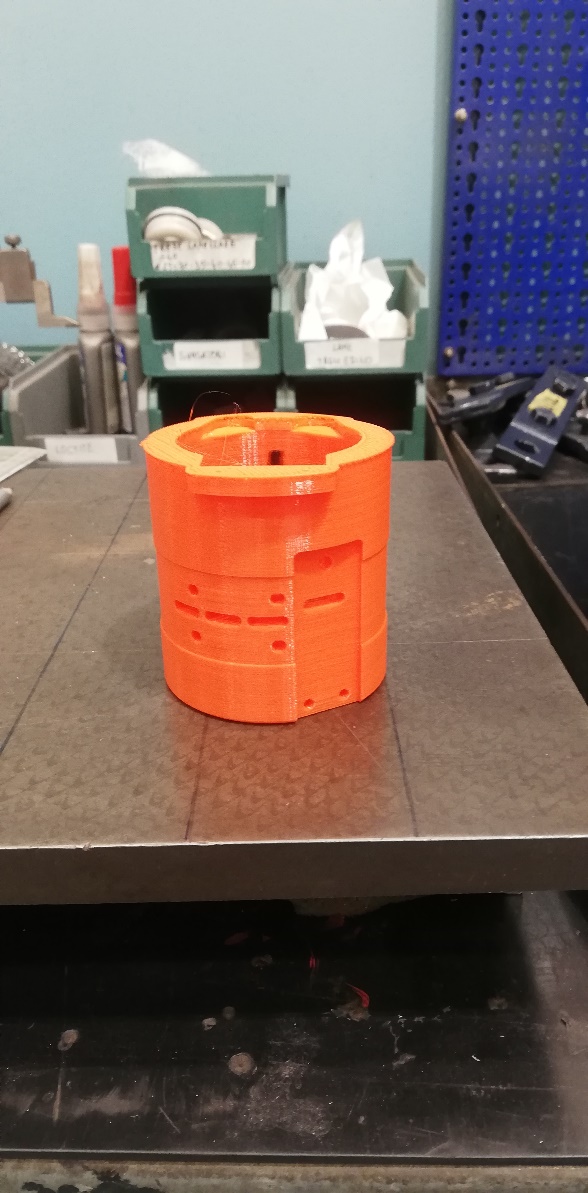 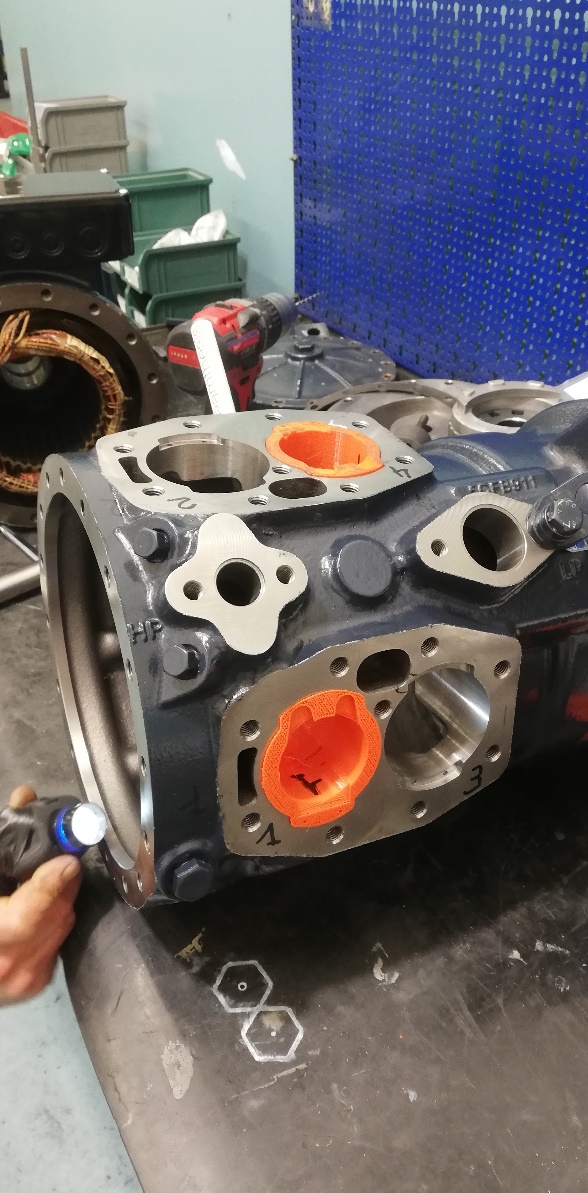 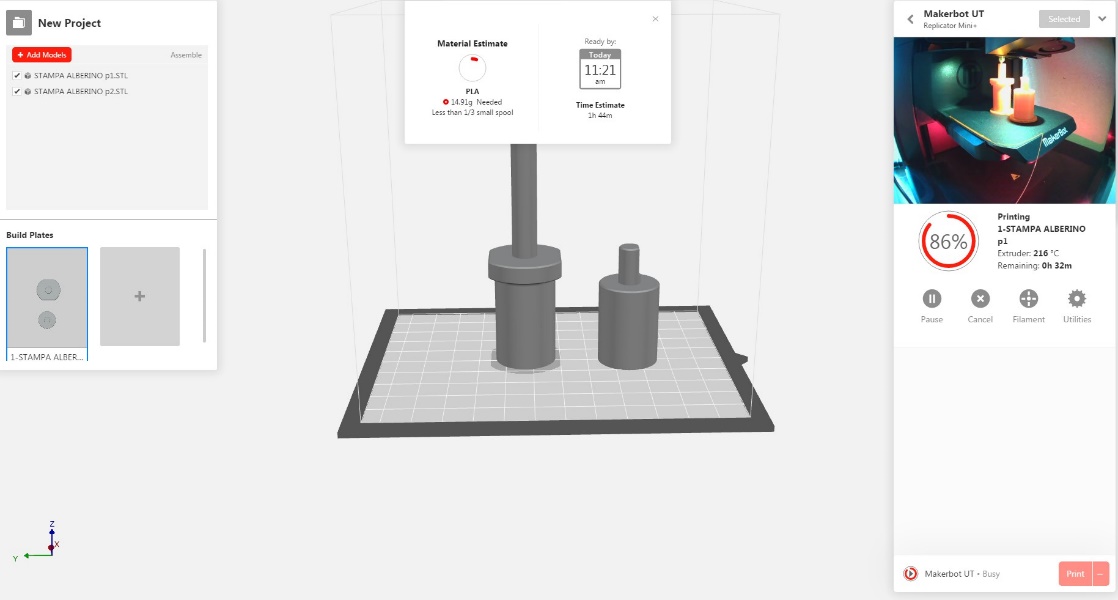 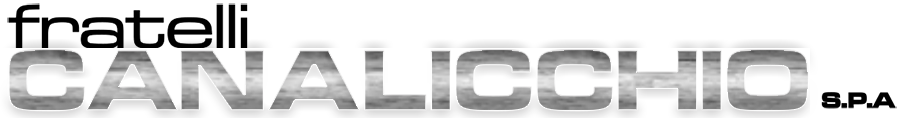 2. Compressore DORIN H1002CC: 4 cilindri a V
- Verifica preliminare progettazione e lavorazioni meccaniche.
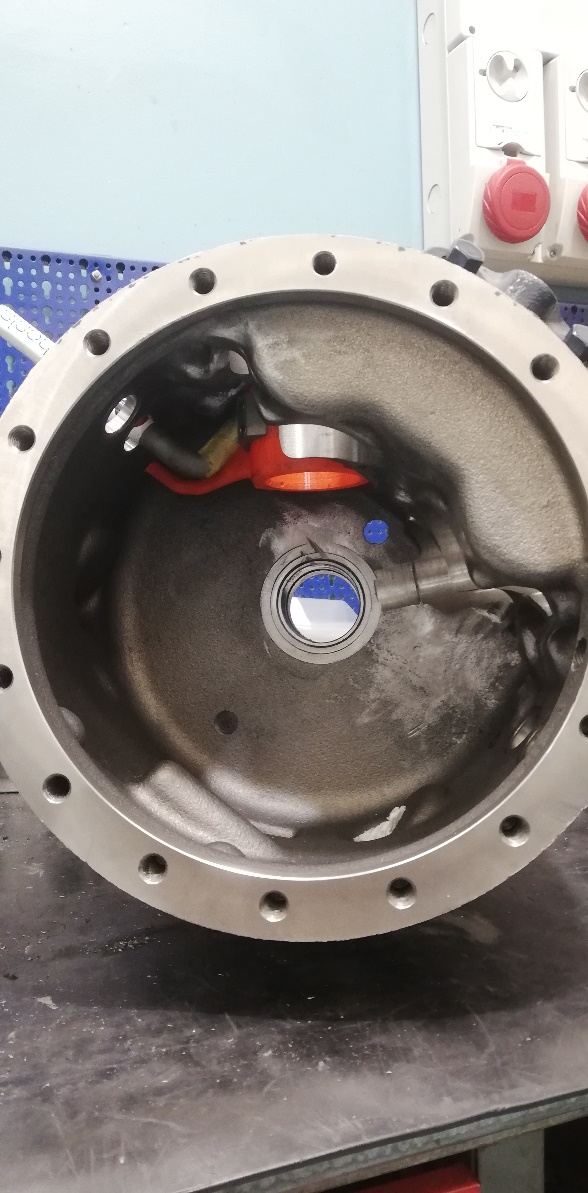 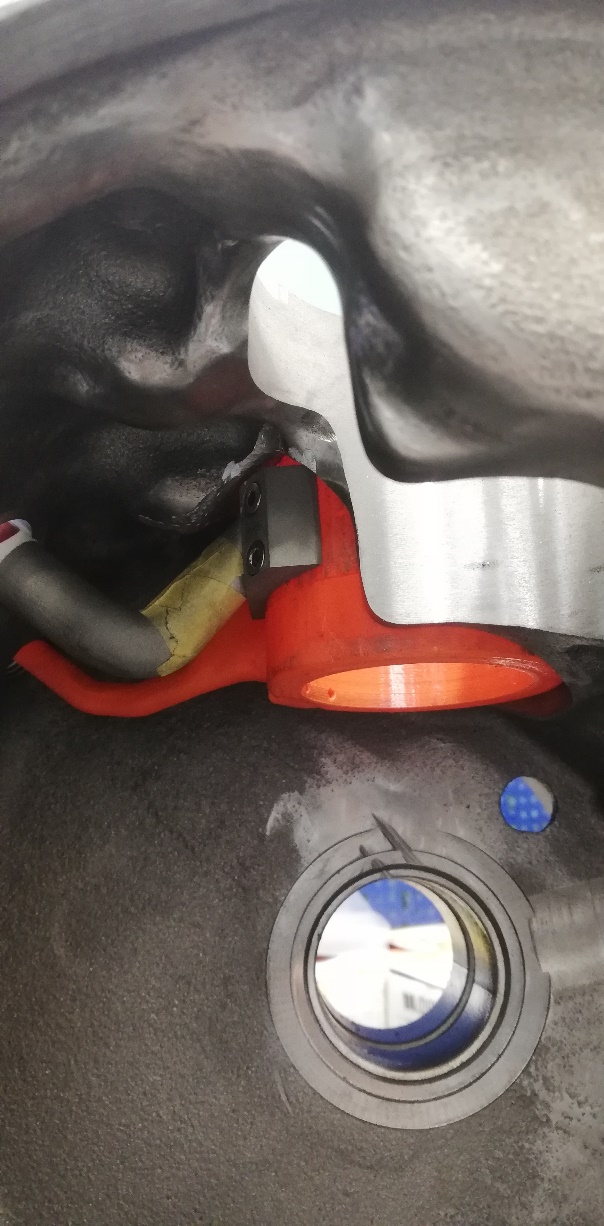 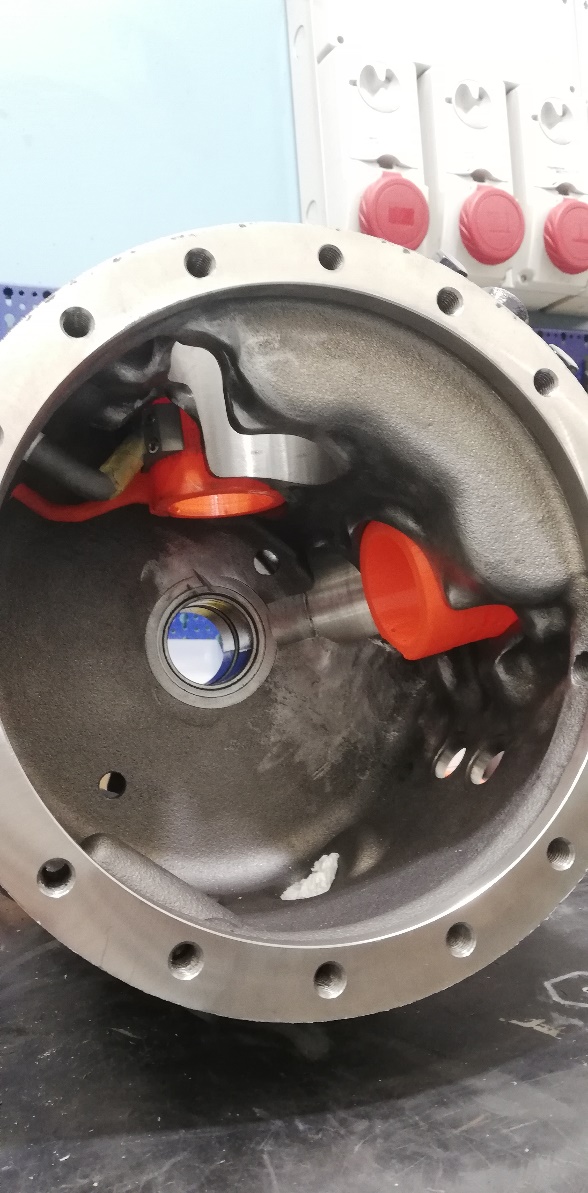 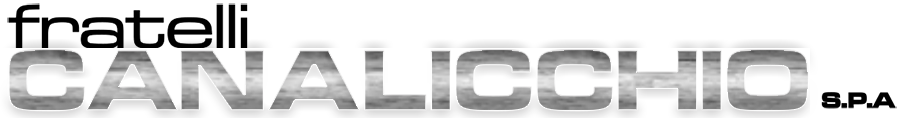 2. Compressore DORIN H1002CC: 4 cilindri a V
-Montaggio nuovi cilindri.
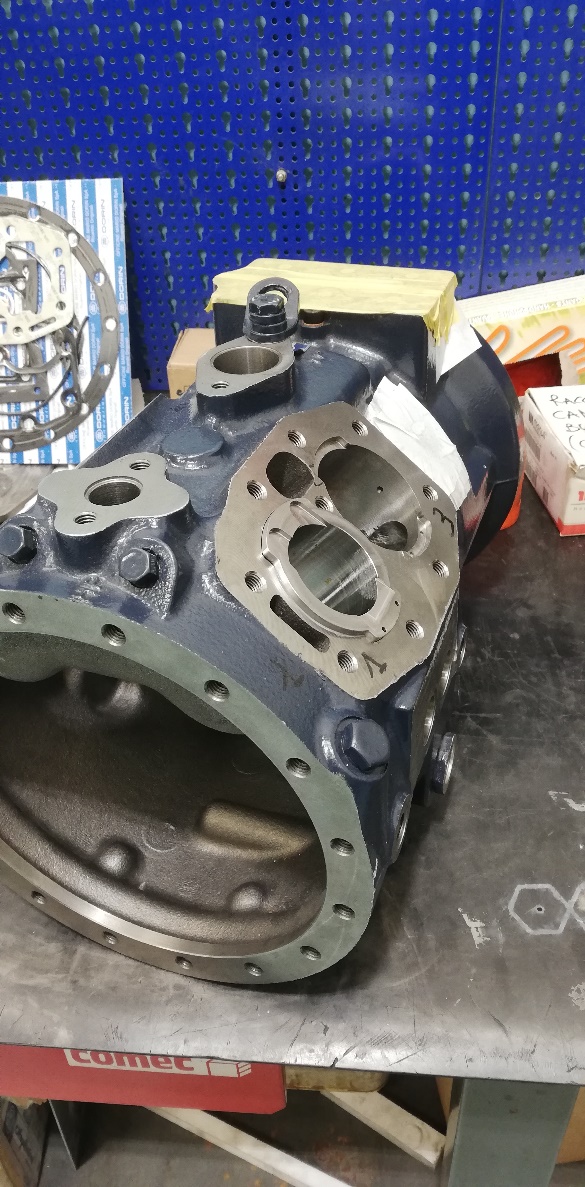 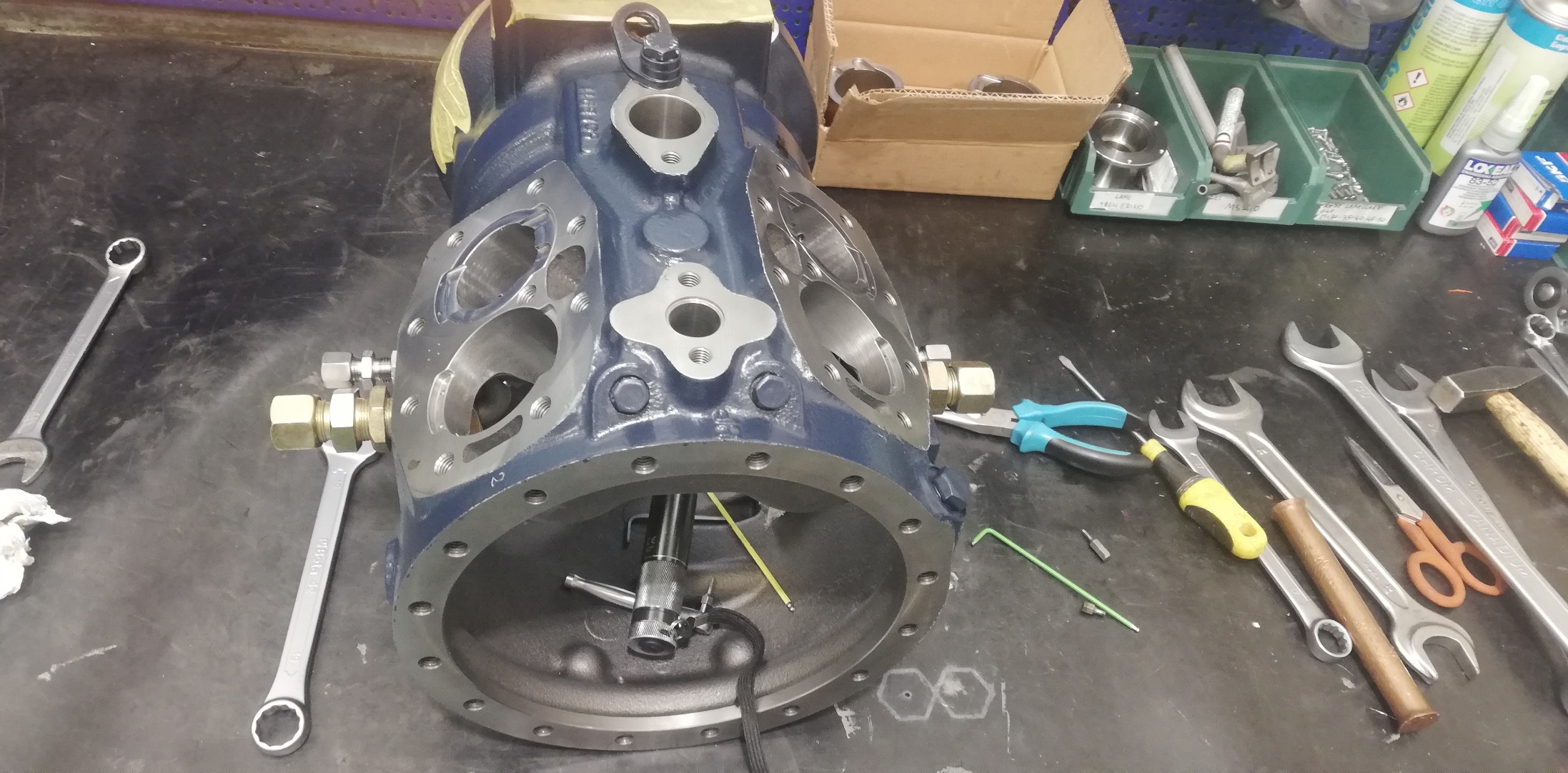 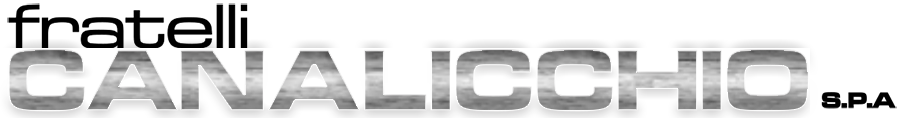 2. Compressore DORIN H1002CC: 4 cilindri a V
-Montaggio nuovi cilindri e condotti gas.
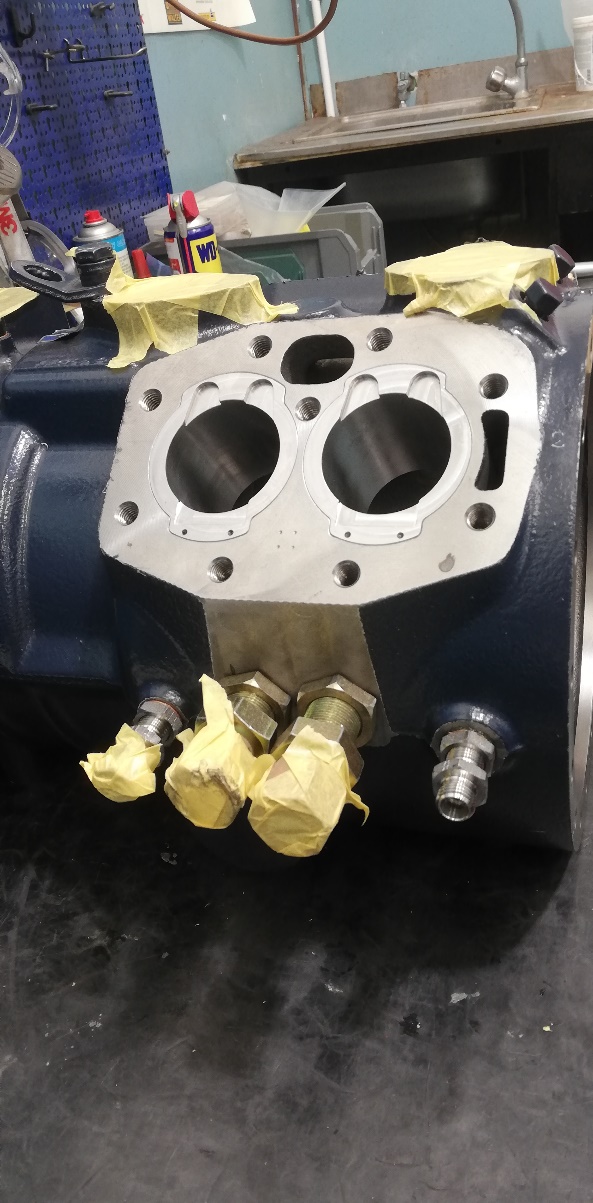 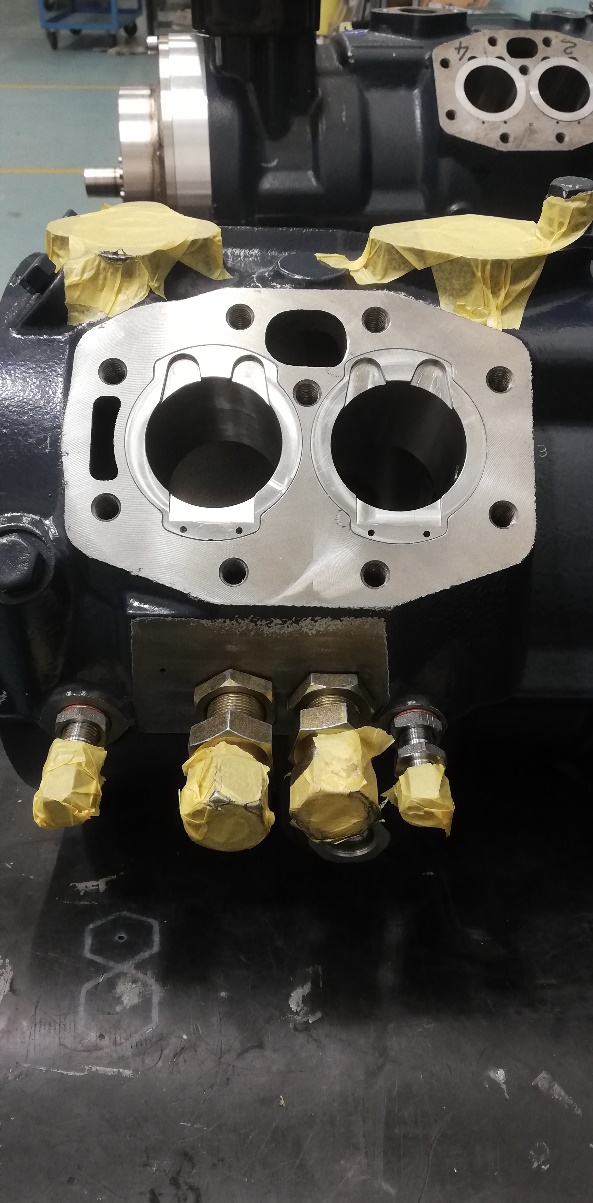 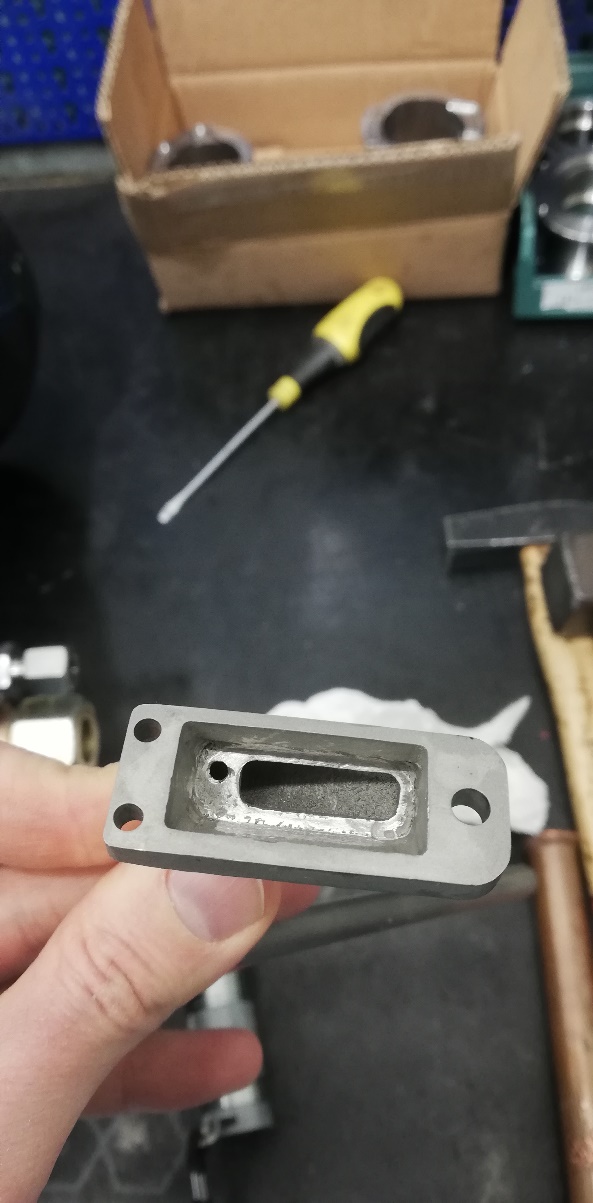 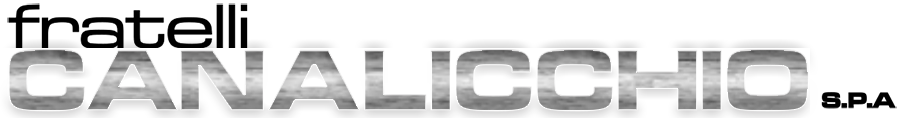 2. Compressore DORIN H1002CC: 4 cilindri a V
-Montaggio nuovi cilindri e condotti gas.
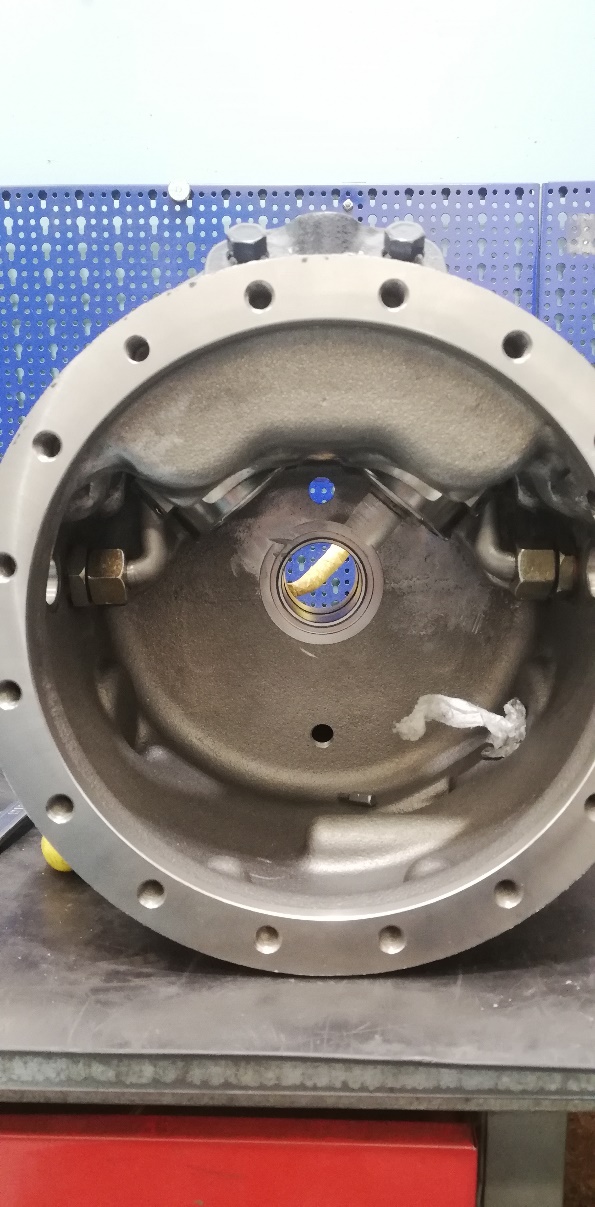 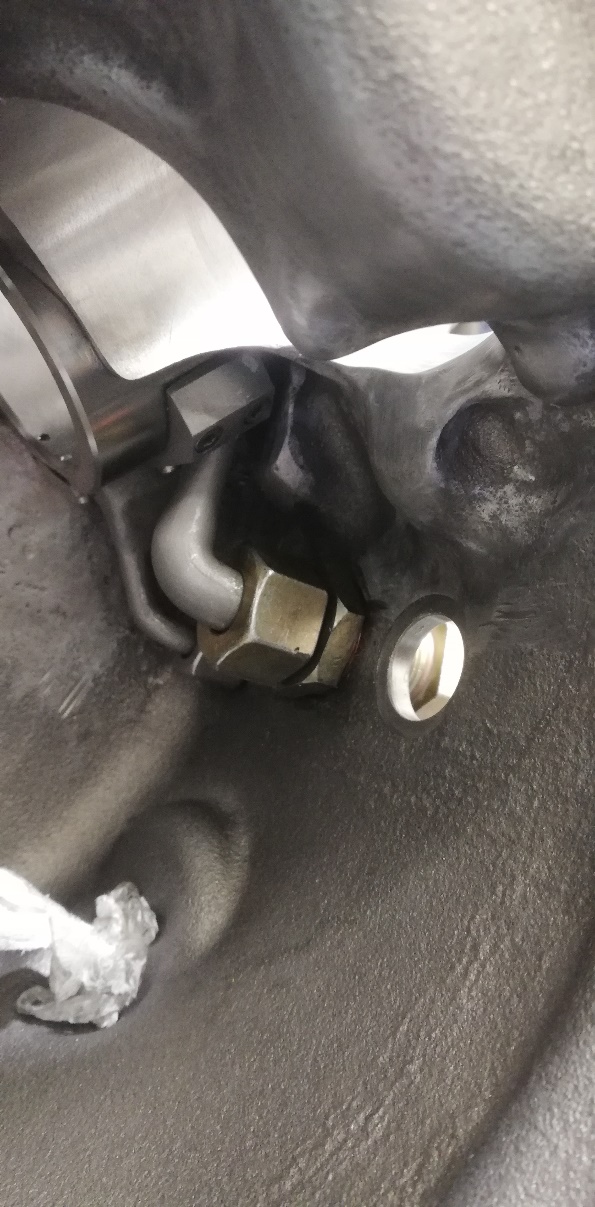 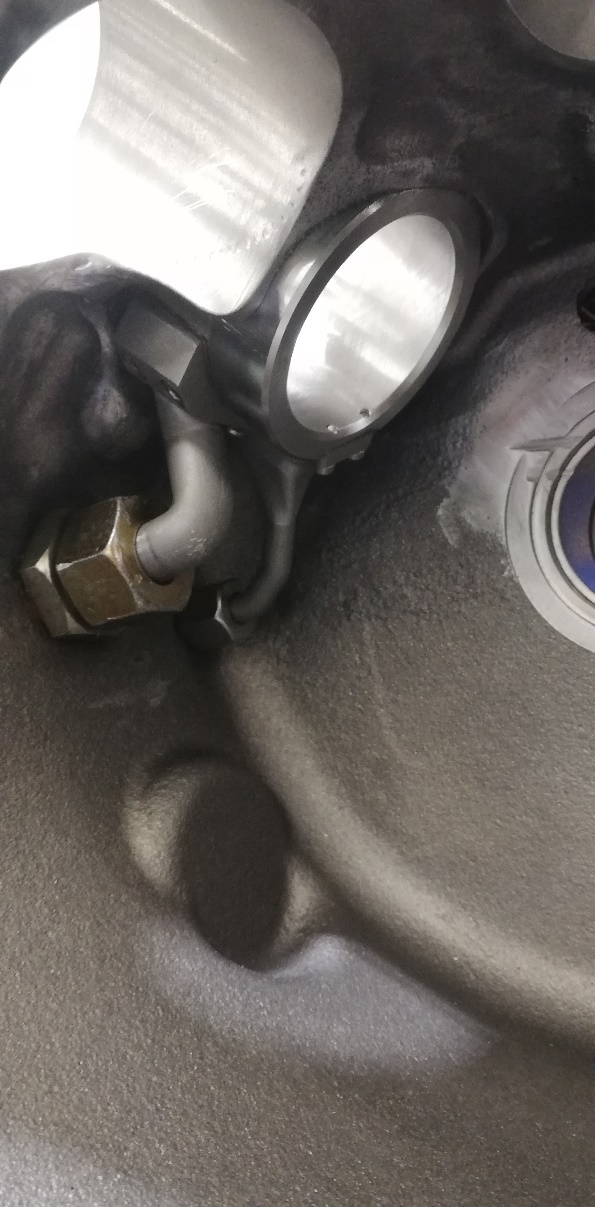 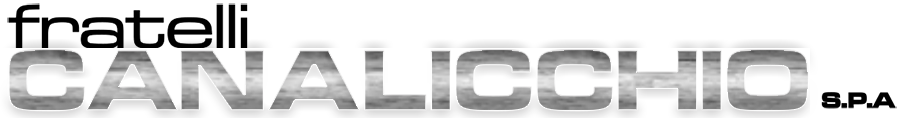 2. Compressore DORIN H1002CC: 4 cilindri a V
-Montaggio nuovi cilindri e condotti gas.
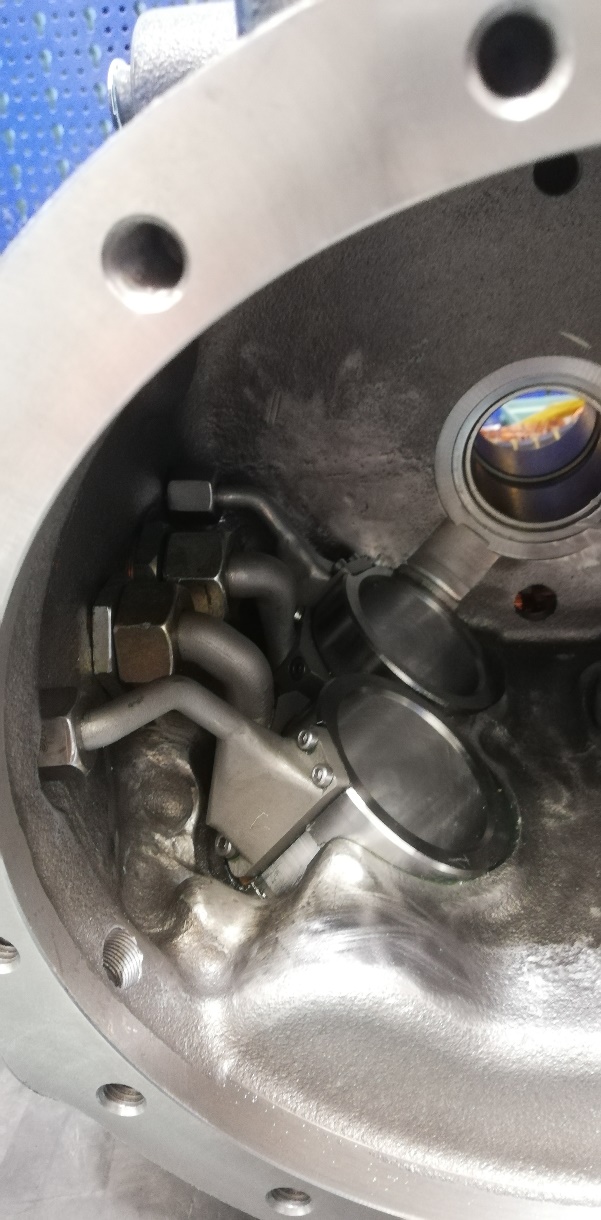 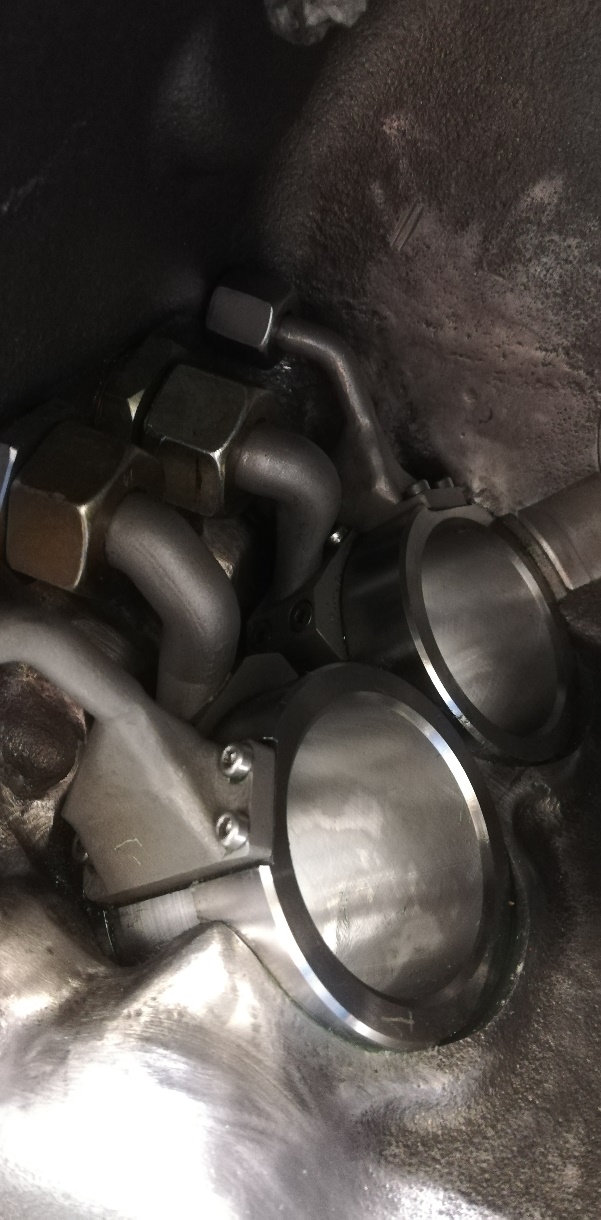 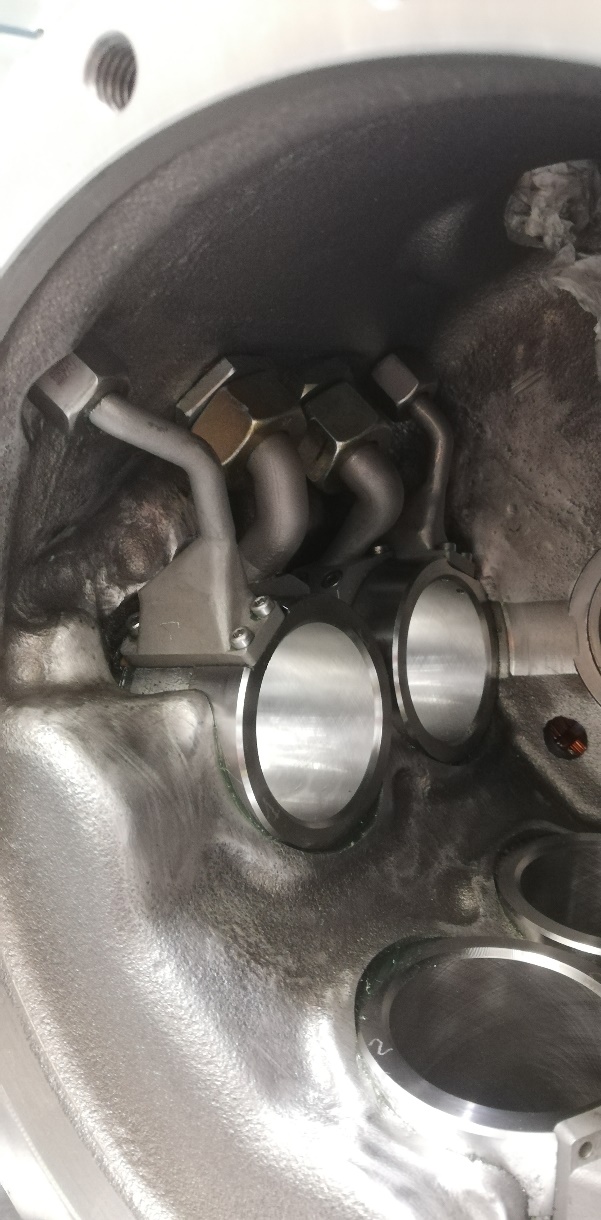 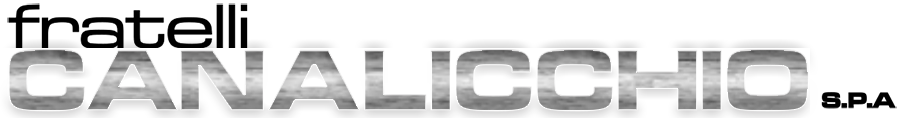 2. Compressore DORIN H1002CC: 4 cilindri a V
-Montaggio nuovi cilindri e condotti gas.
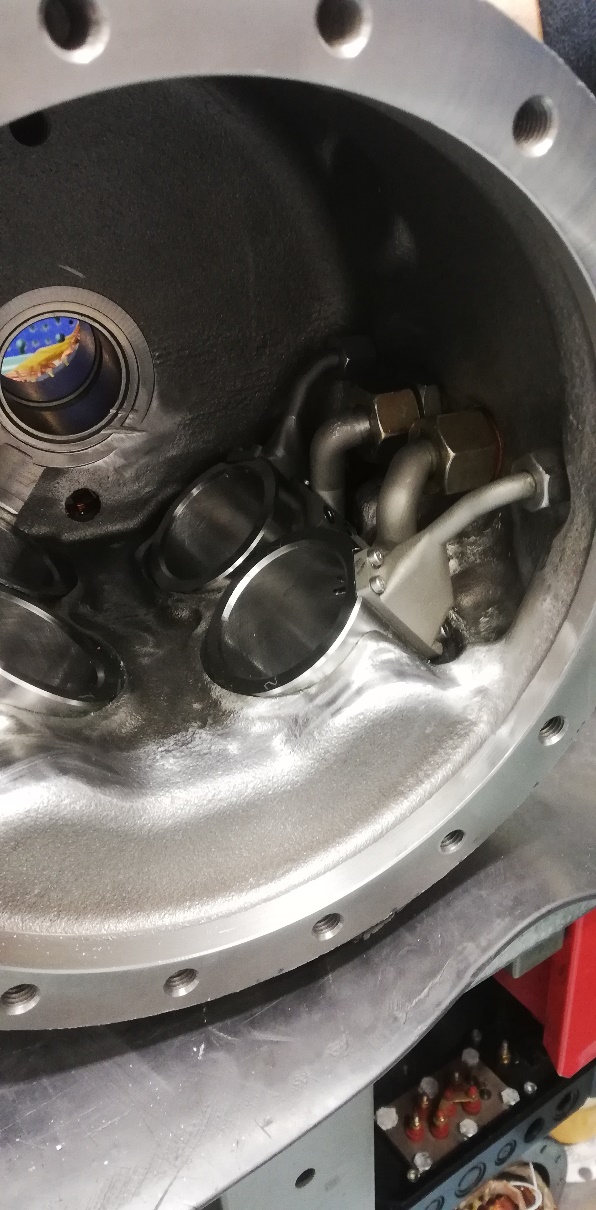 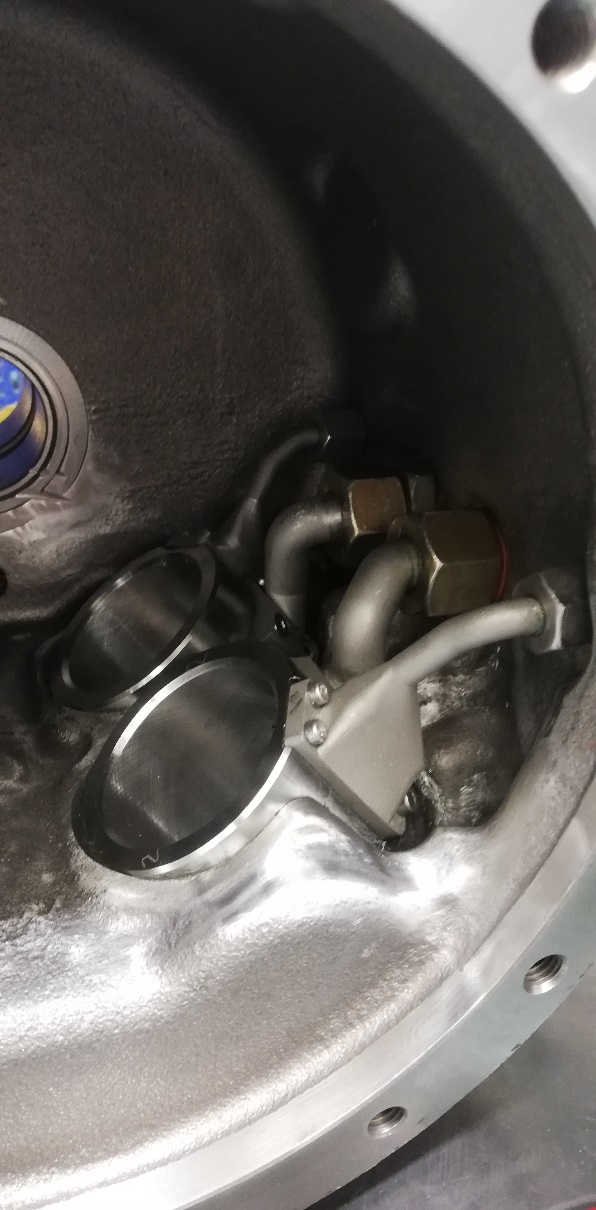 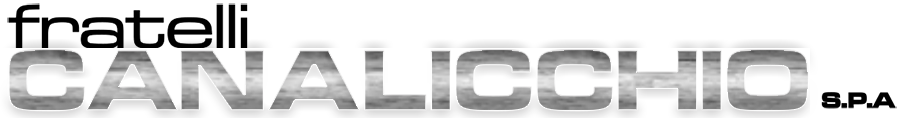 2. Compressore DORIN H1002CC: 4 cilindri a V
-Montaggio nuovi cilindri e condotti gas.
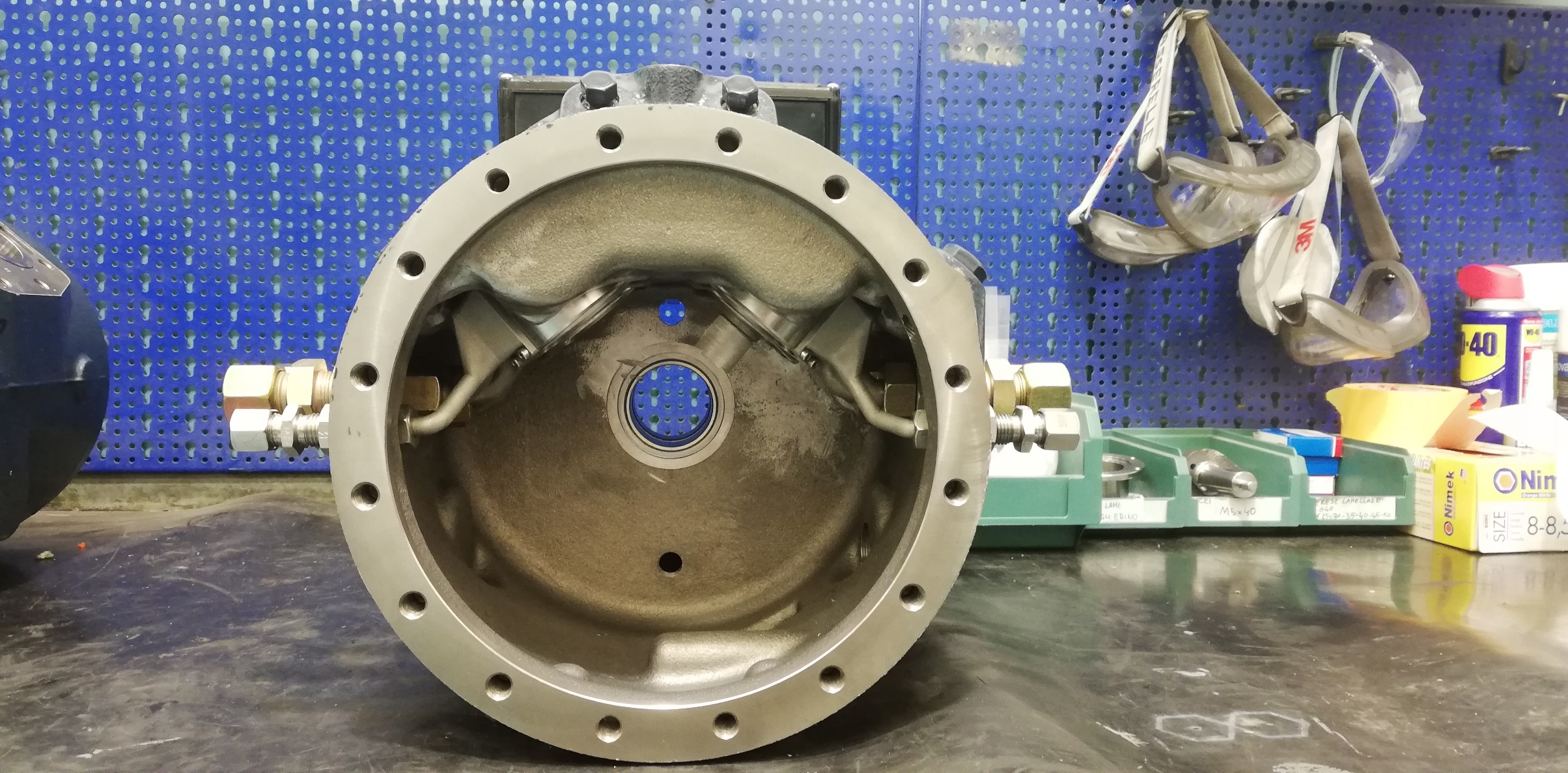 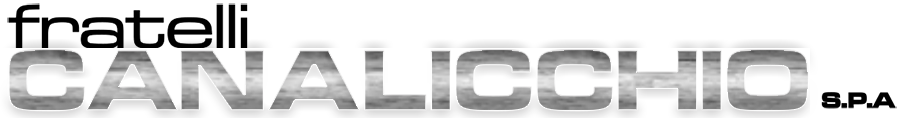 2. Compressore DORIN H1002CC: 4 cilindri a V
-Montaggio nuovi cilindri e condotti gas.
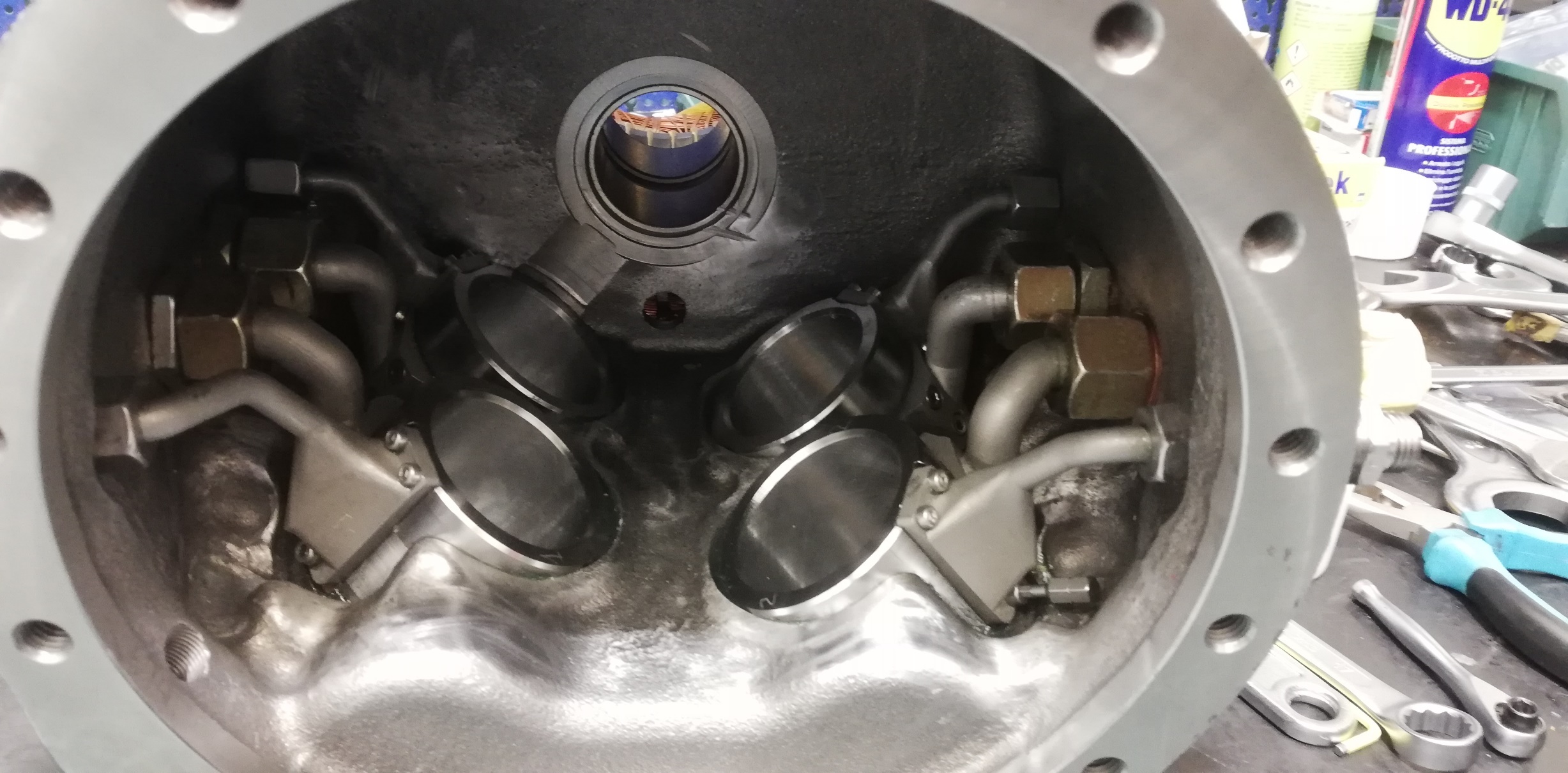 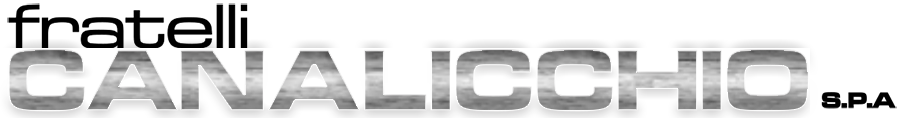 2. Compressore DORIN H1002CC: 4 cilindri a V
-Montaggio nuovi cilindri e condotti gas.
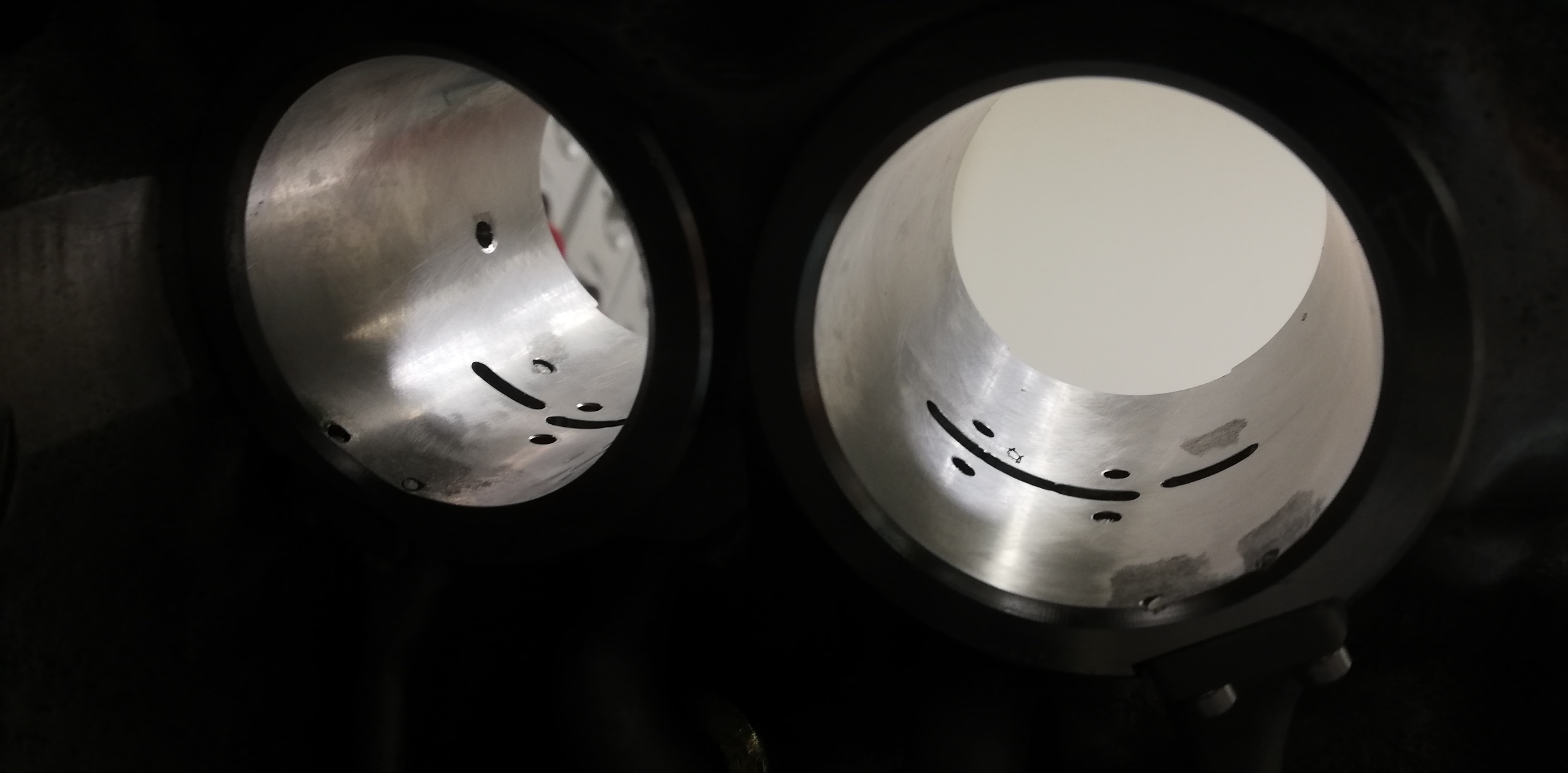 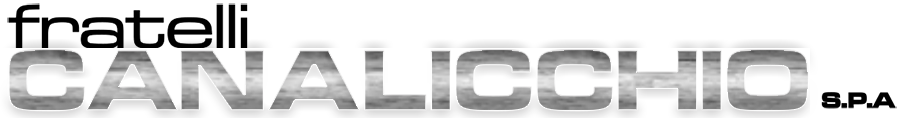 2. Compressore DORIN H1002CC: 4 cilindri a V
-Montaggio nuovi cilindri e condotti gas.
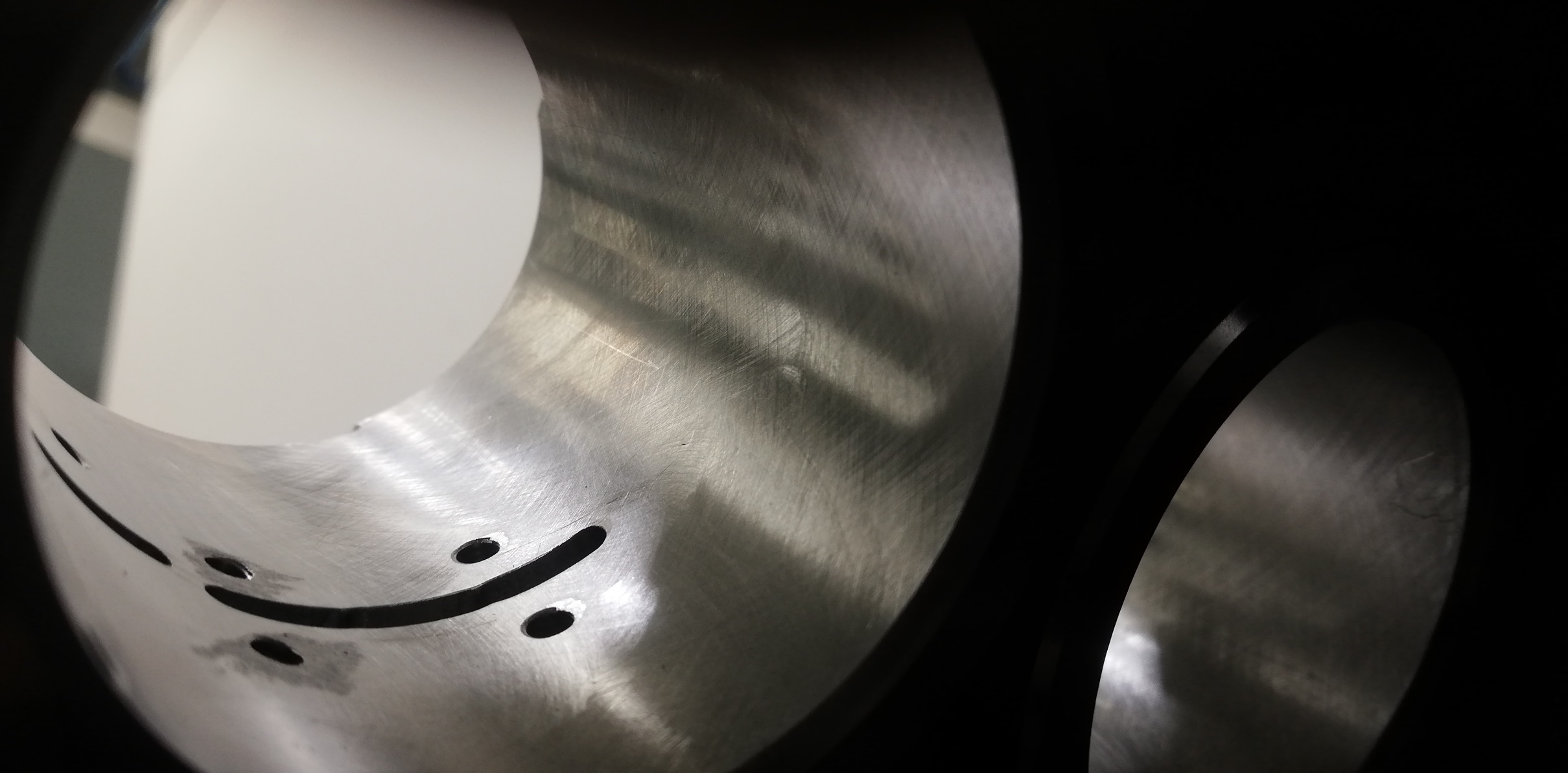 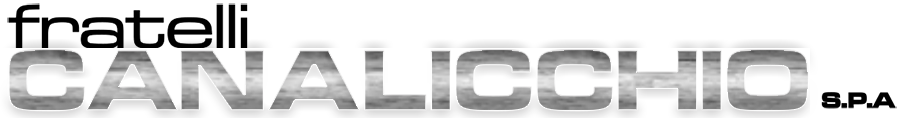 2. Compressore DORIN H1002CC: 4 cilindri a V
-Montaggio nuovi cilindri e condotti gas.
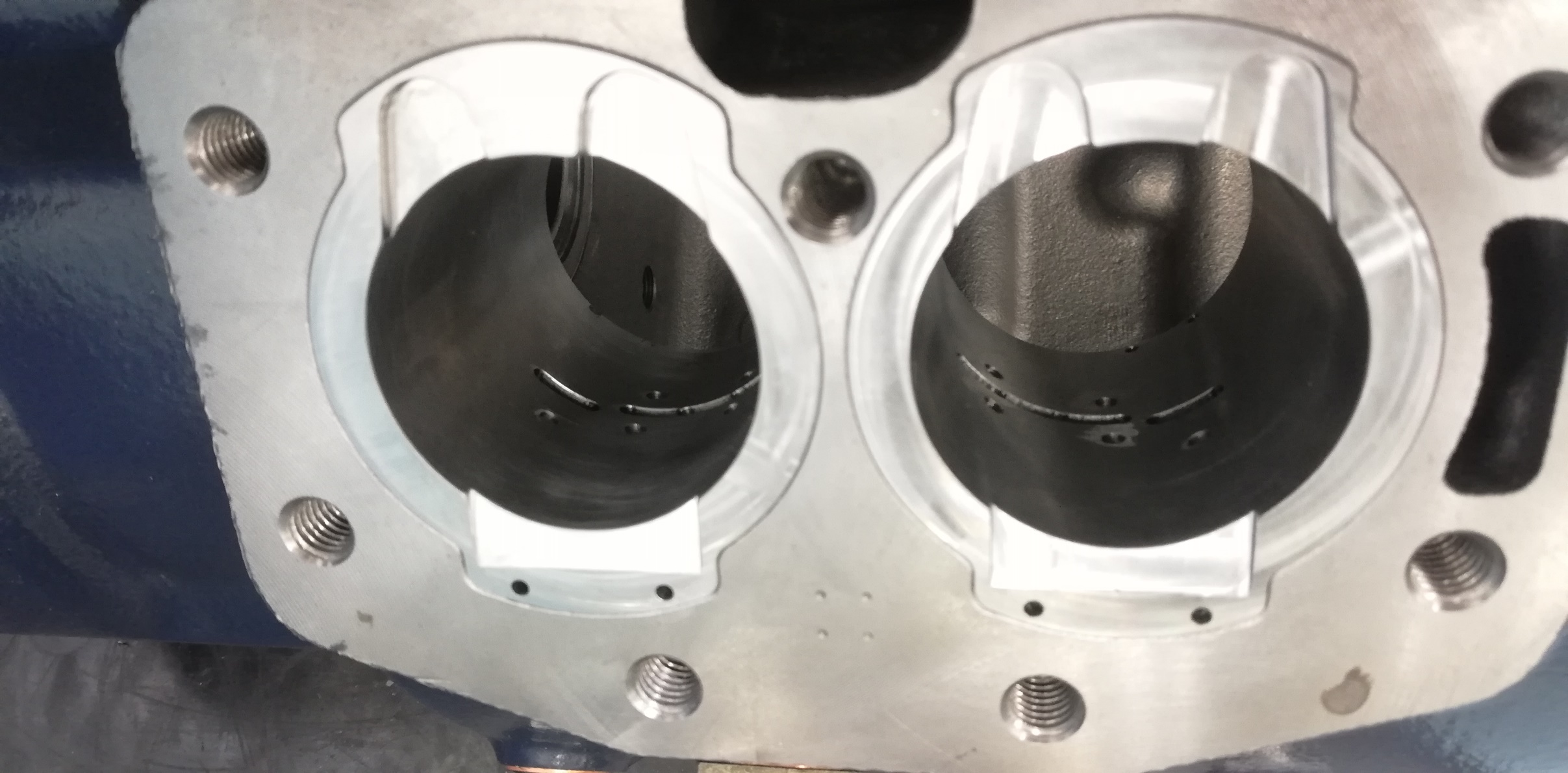 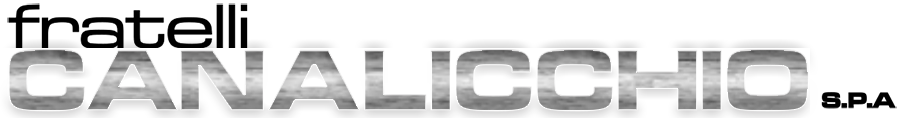 2. Compressore DORIN H1002CC: 4 cilindri a V
- Progettazione nuovi pistoni.
KIT B
KIT A
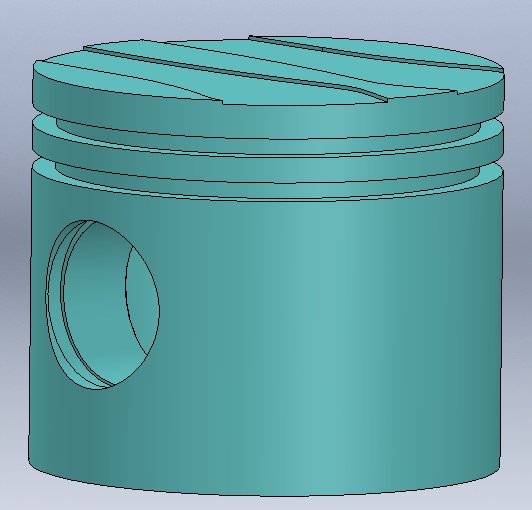 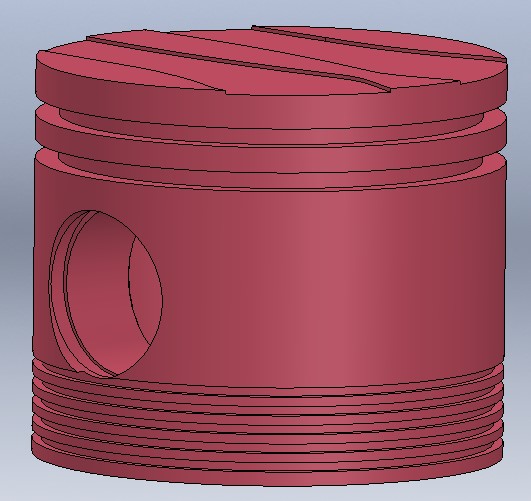 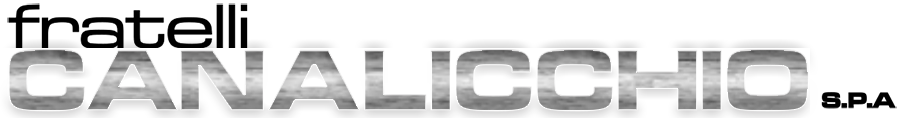 2. Compressore DORIN H1002CC: 4 cilindri a V
-Produzione nuovi pistoni.
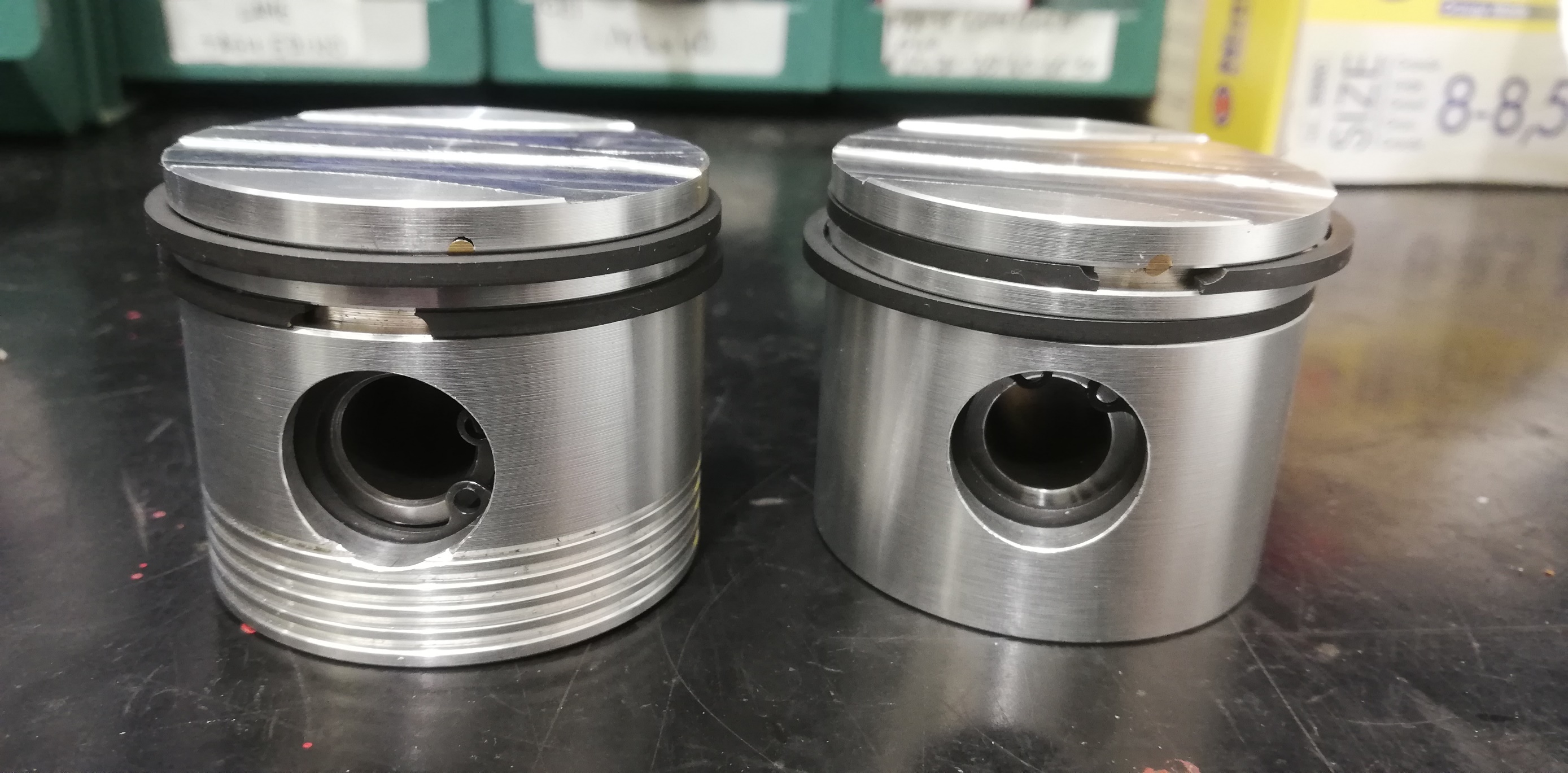 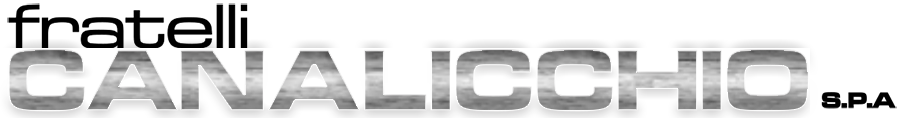 2. Compressore DORIN H1002CC: 4 cilindri a V
-Imbiellaggio.
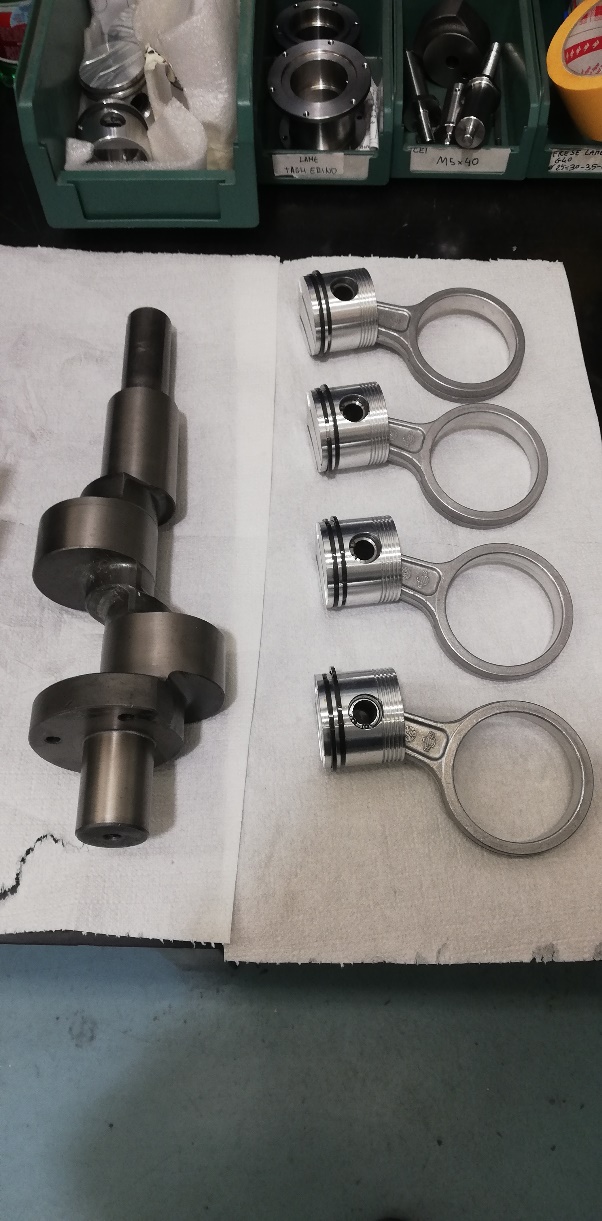 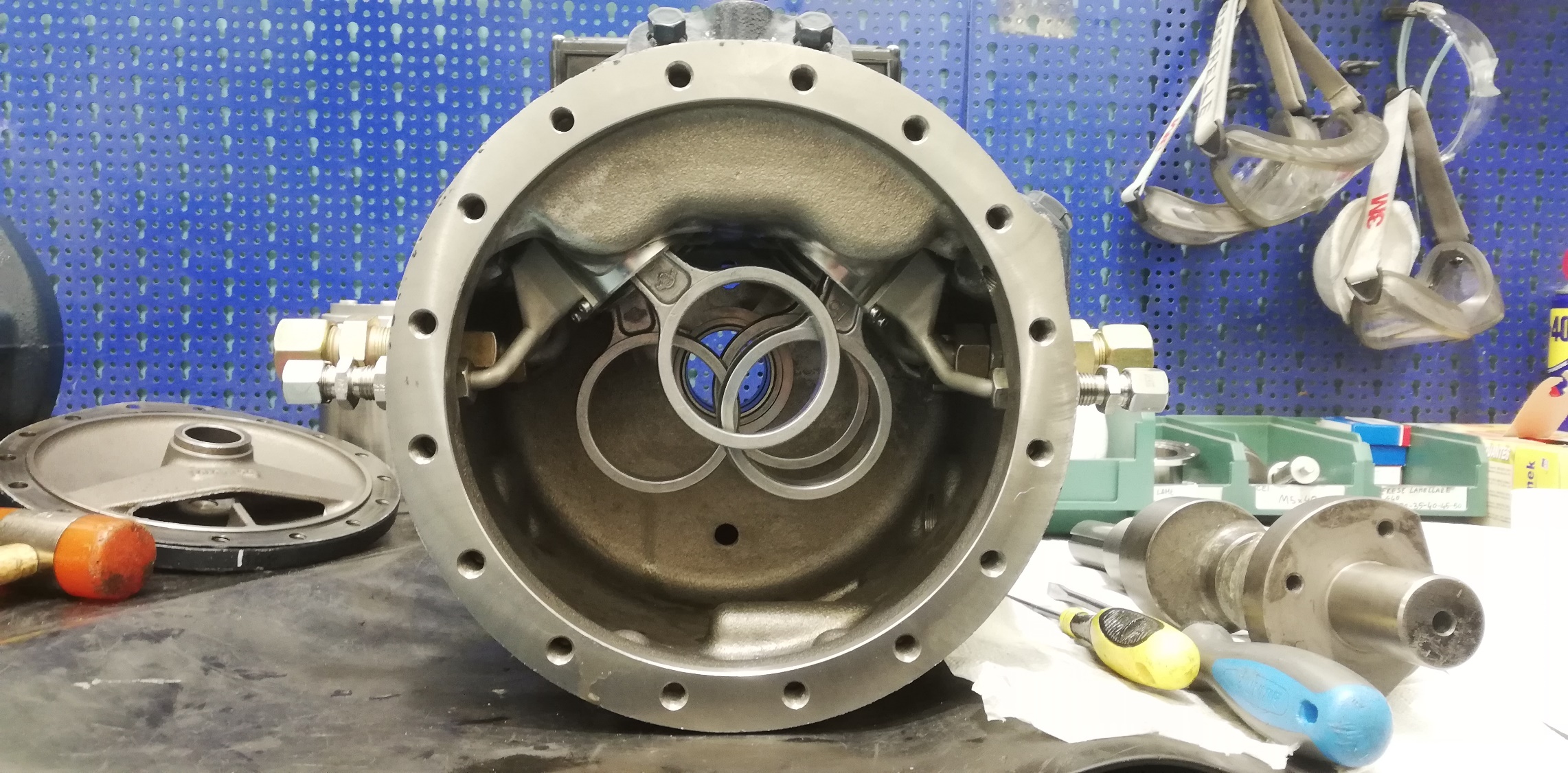 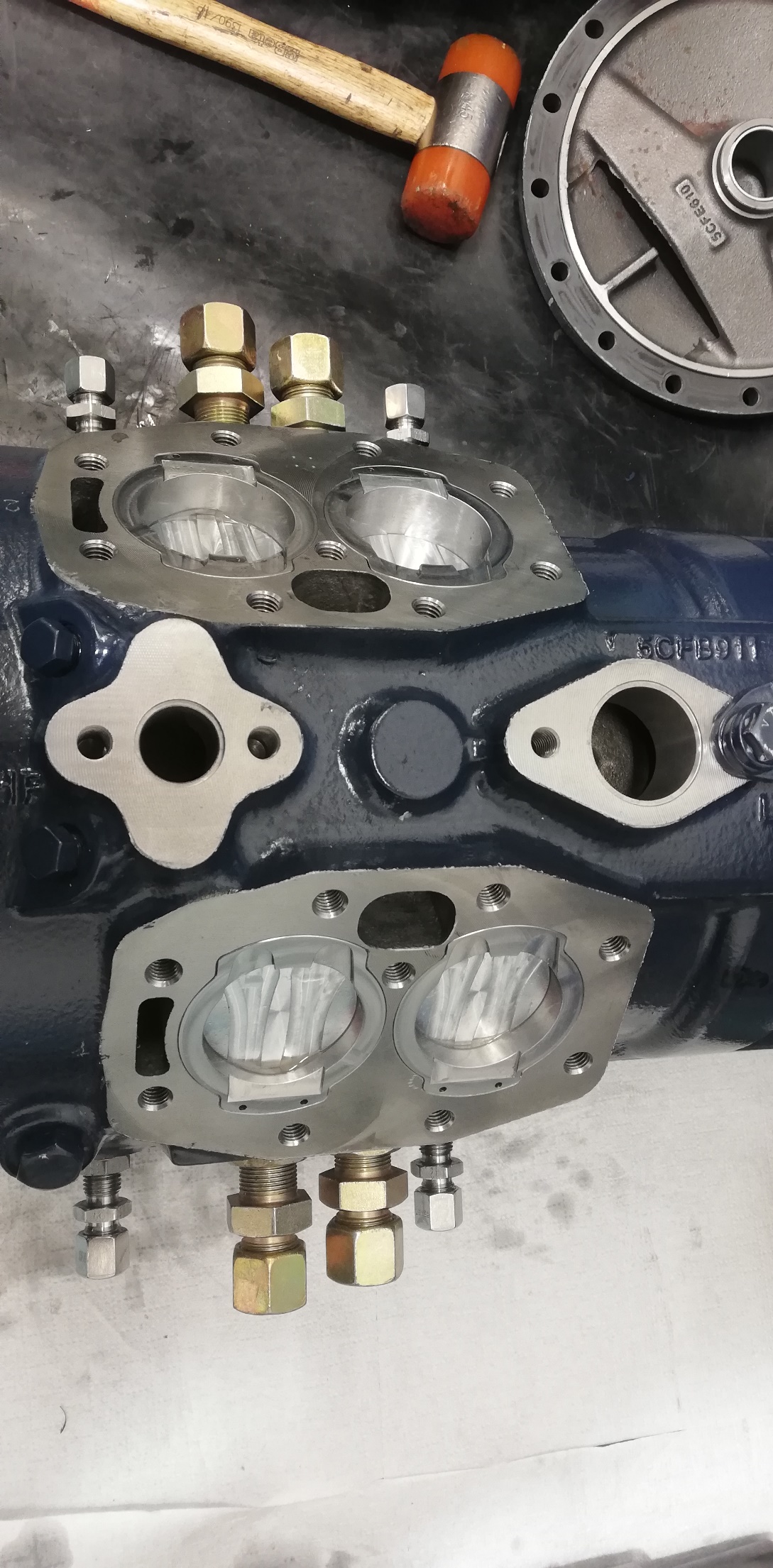 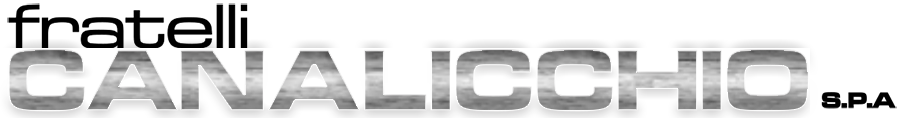 2. Compressore DORIN H1002CC: 4 cilindri a V
-Imbiellaggio.
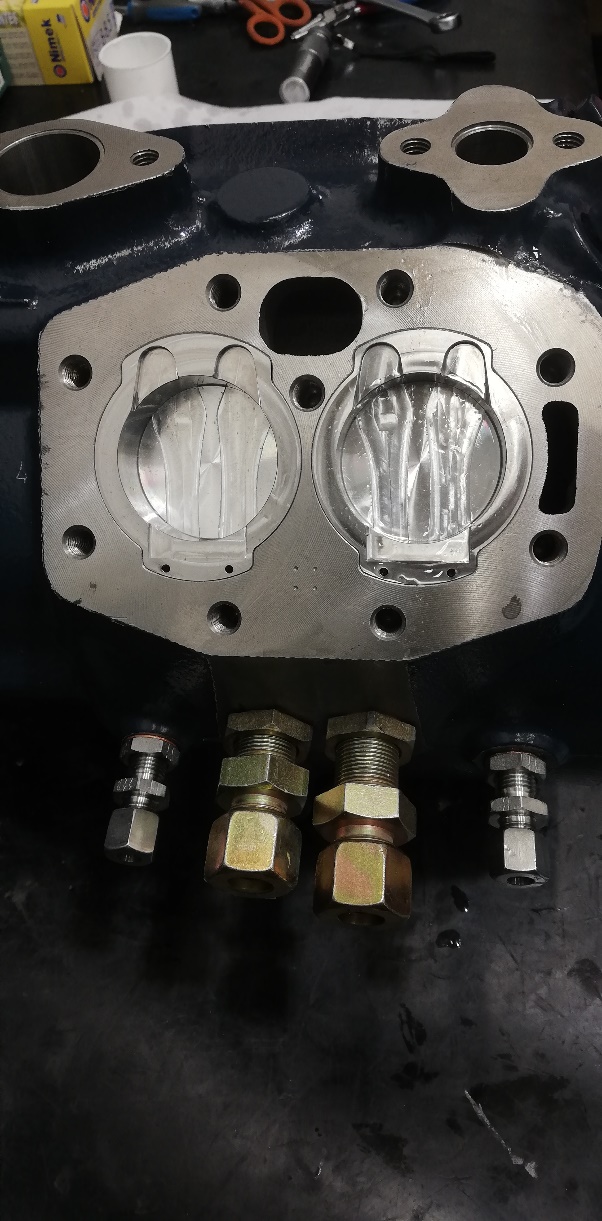 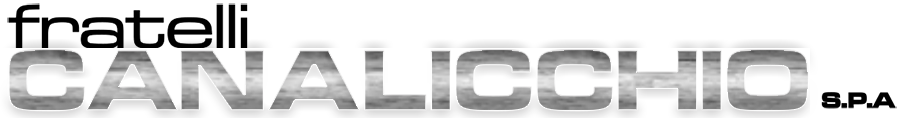 2. Compressore DORIN H1002CC: 4 cilindri a V
-Imbiellaggio.
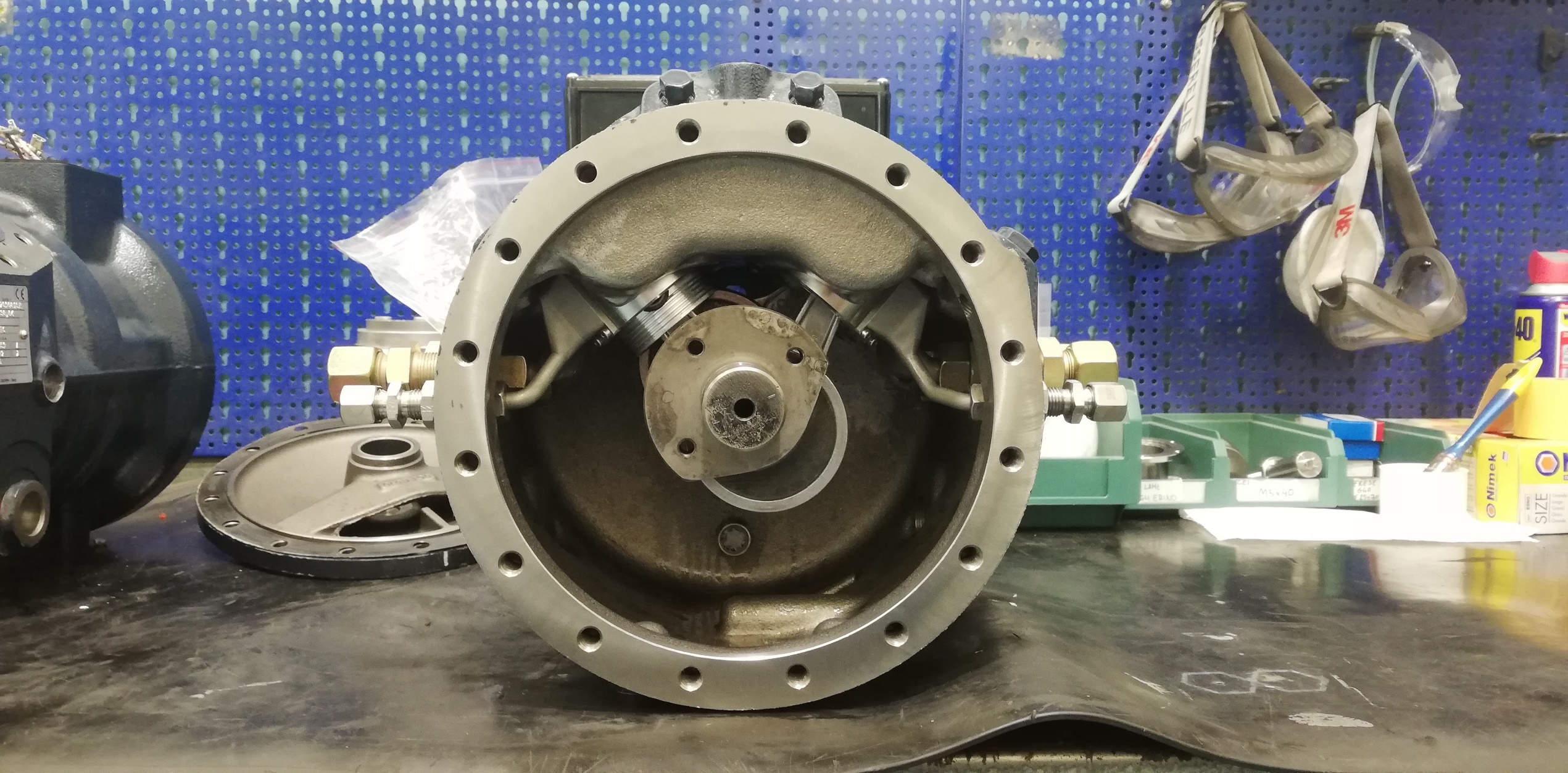 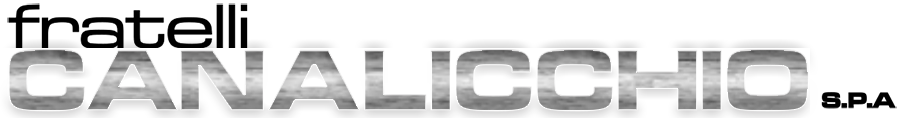 2. Compressore DORIN H1002CC: 4 cilindri a V
-Imbiellaggio.
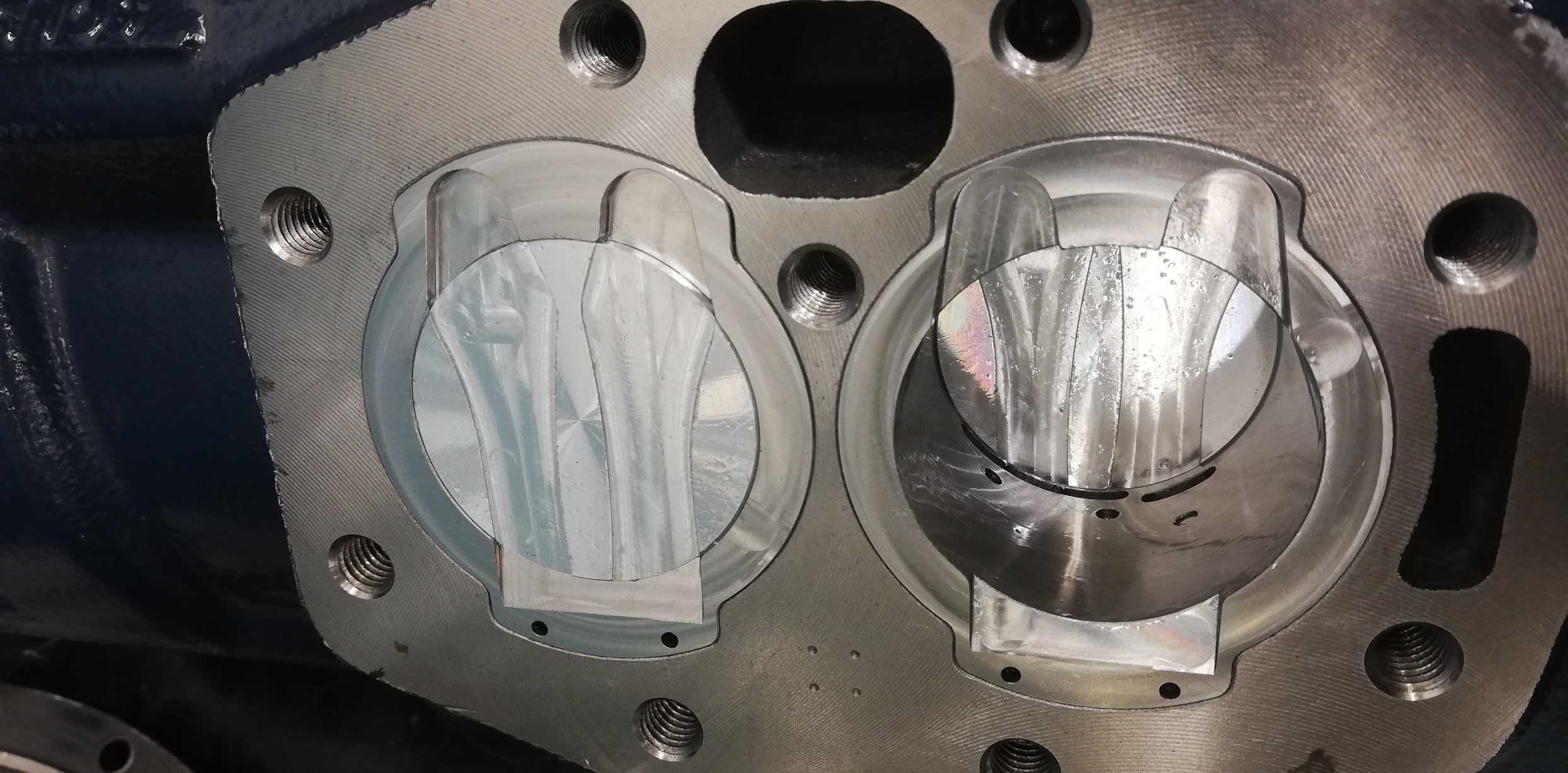 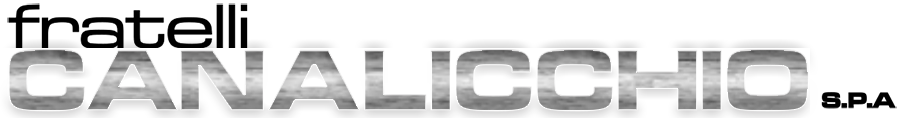 2. Compressore DORIN H1002CC: 4 cilindri a V
- Progettazione nuovo coperchio laterale e giunto magnetico.
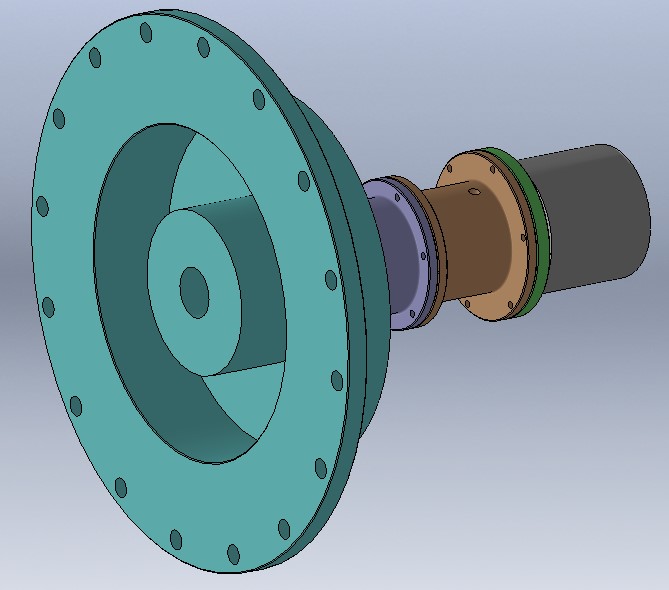 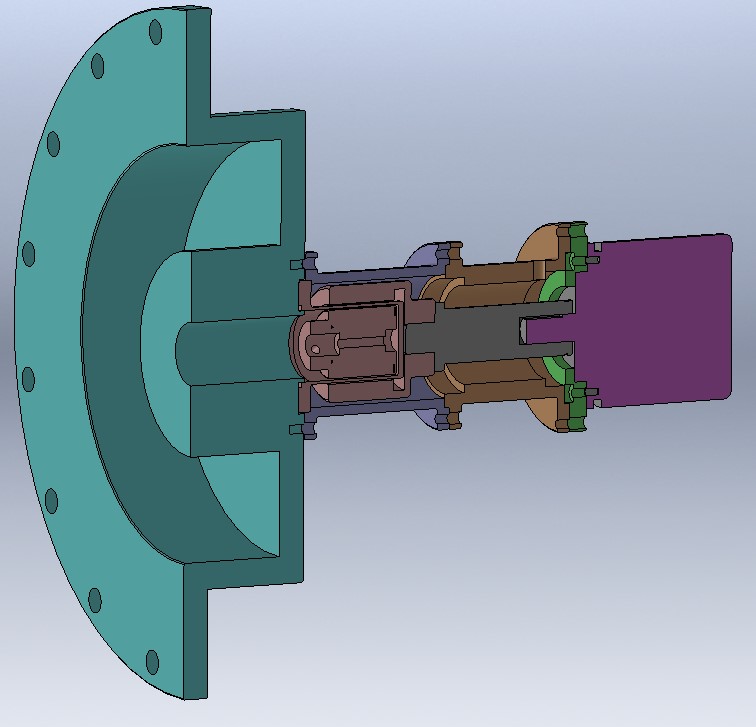 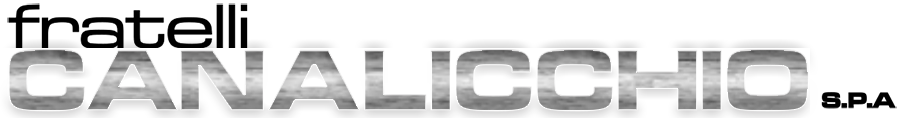 2. Compressore DORIN H1002CC: 4 cilindri a V
- Progettazione componenti giunto magnetico.
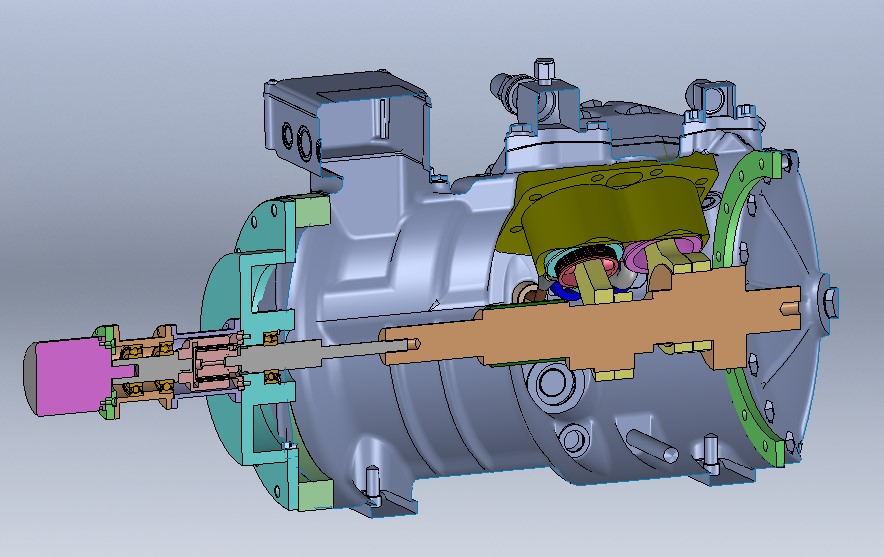 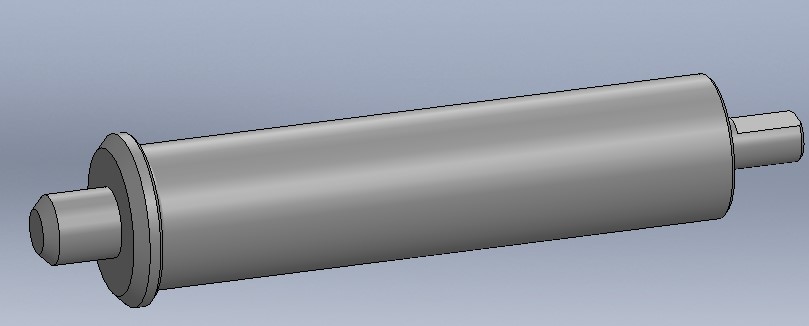 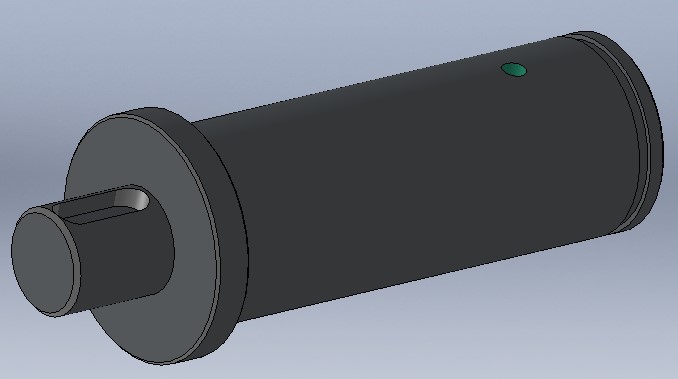 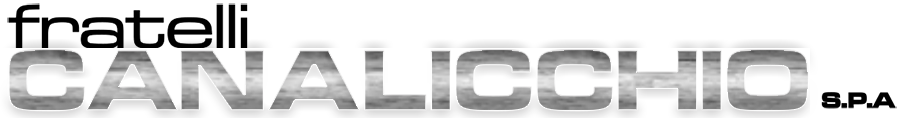 2. Compressore DORIN H1002CC: 4 cilindri a V
- Modello CAD finale da realizzare.
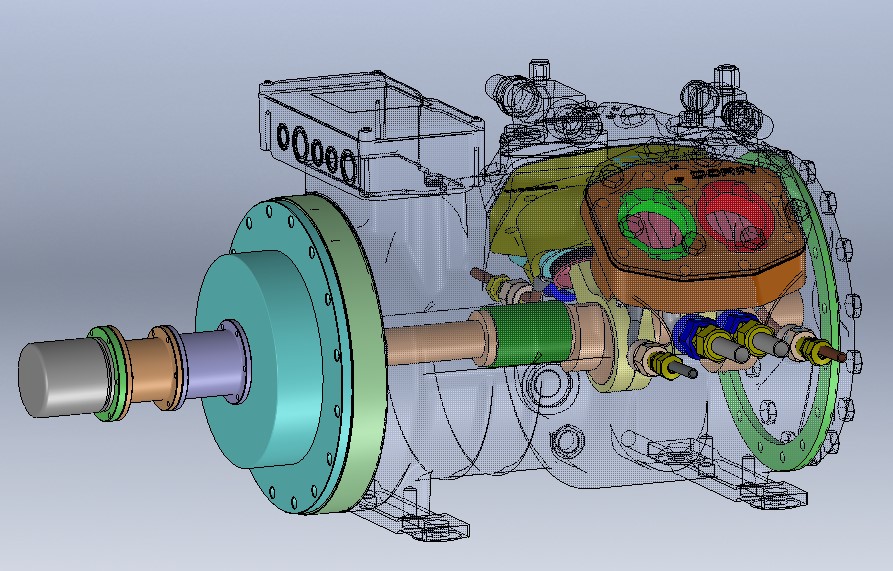 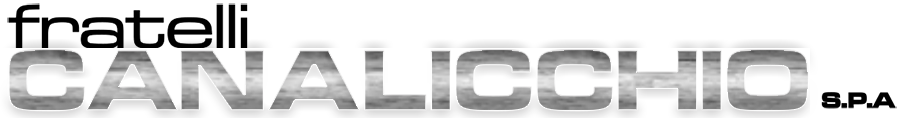 2. Compressore DORIN H1002CC: 4 cilindri a V
-Giunto magnetico.
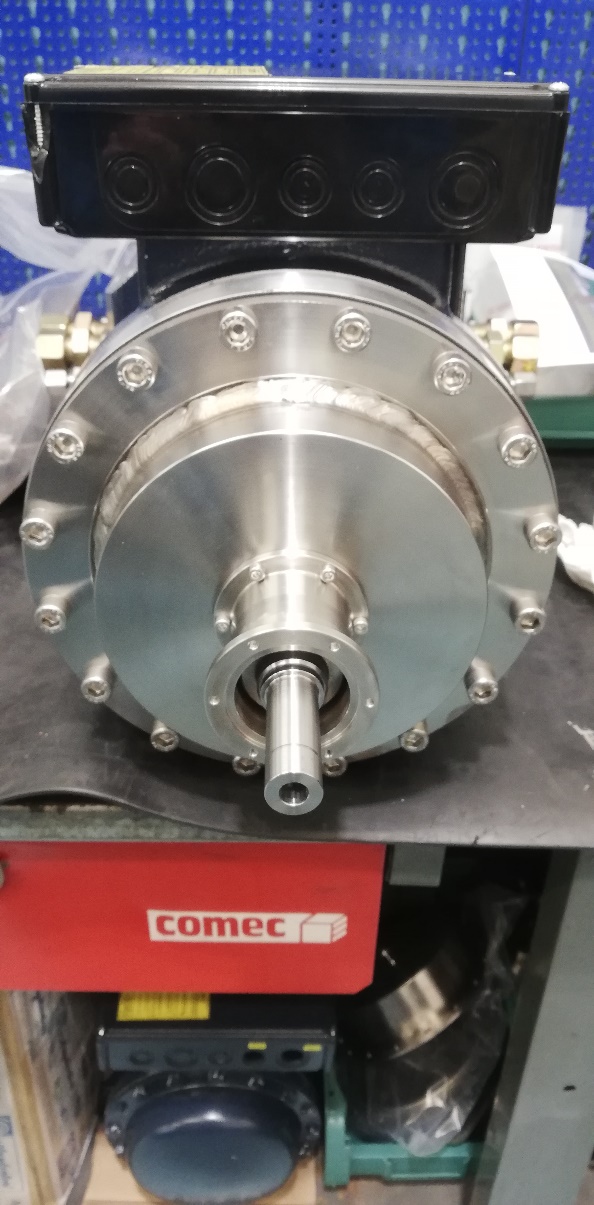 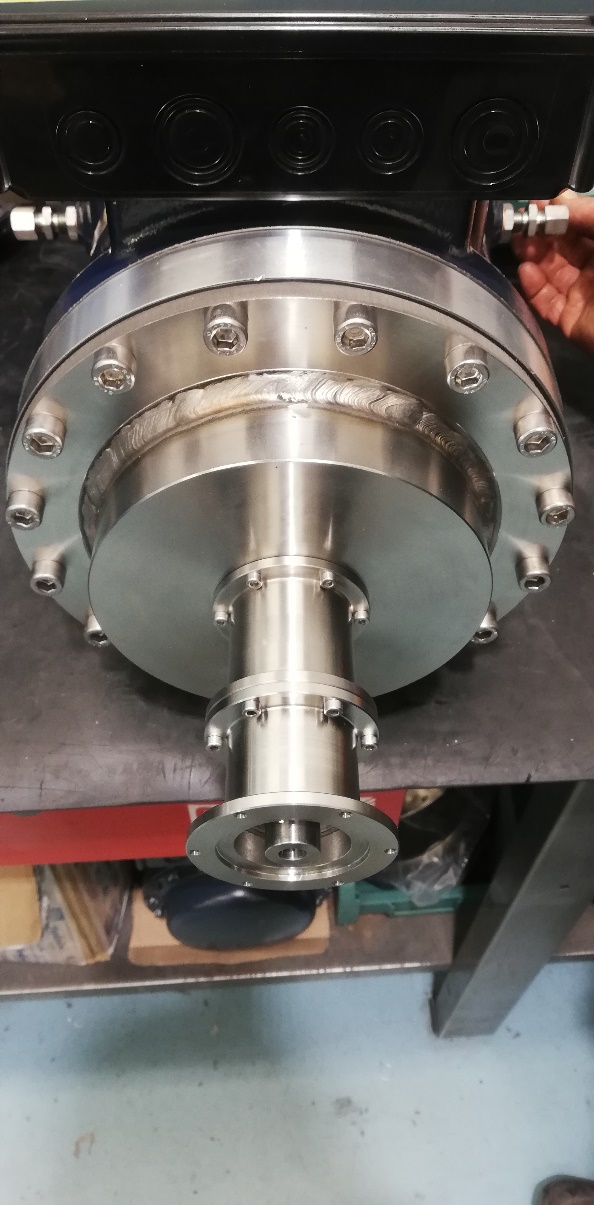 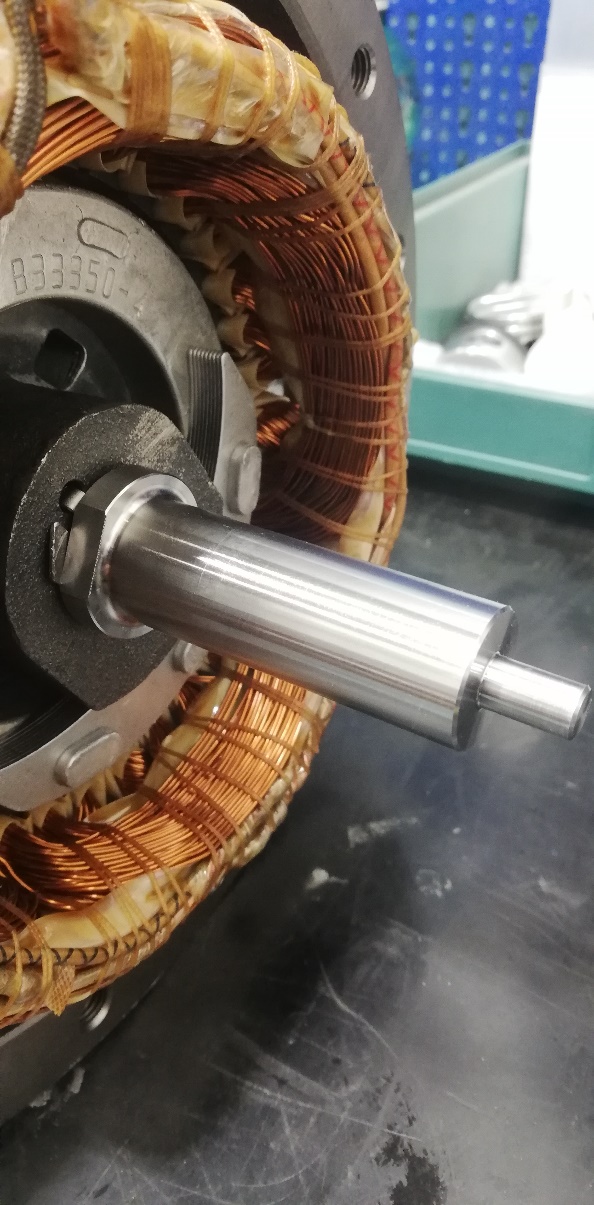 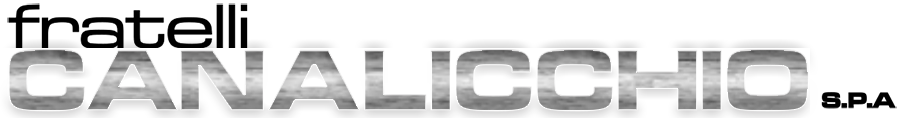 2. Compressore DORIN H1002CC: 4 cilindri a V
-Assemblaggio finale componenti.
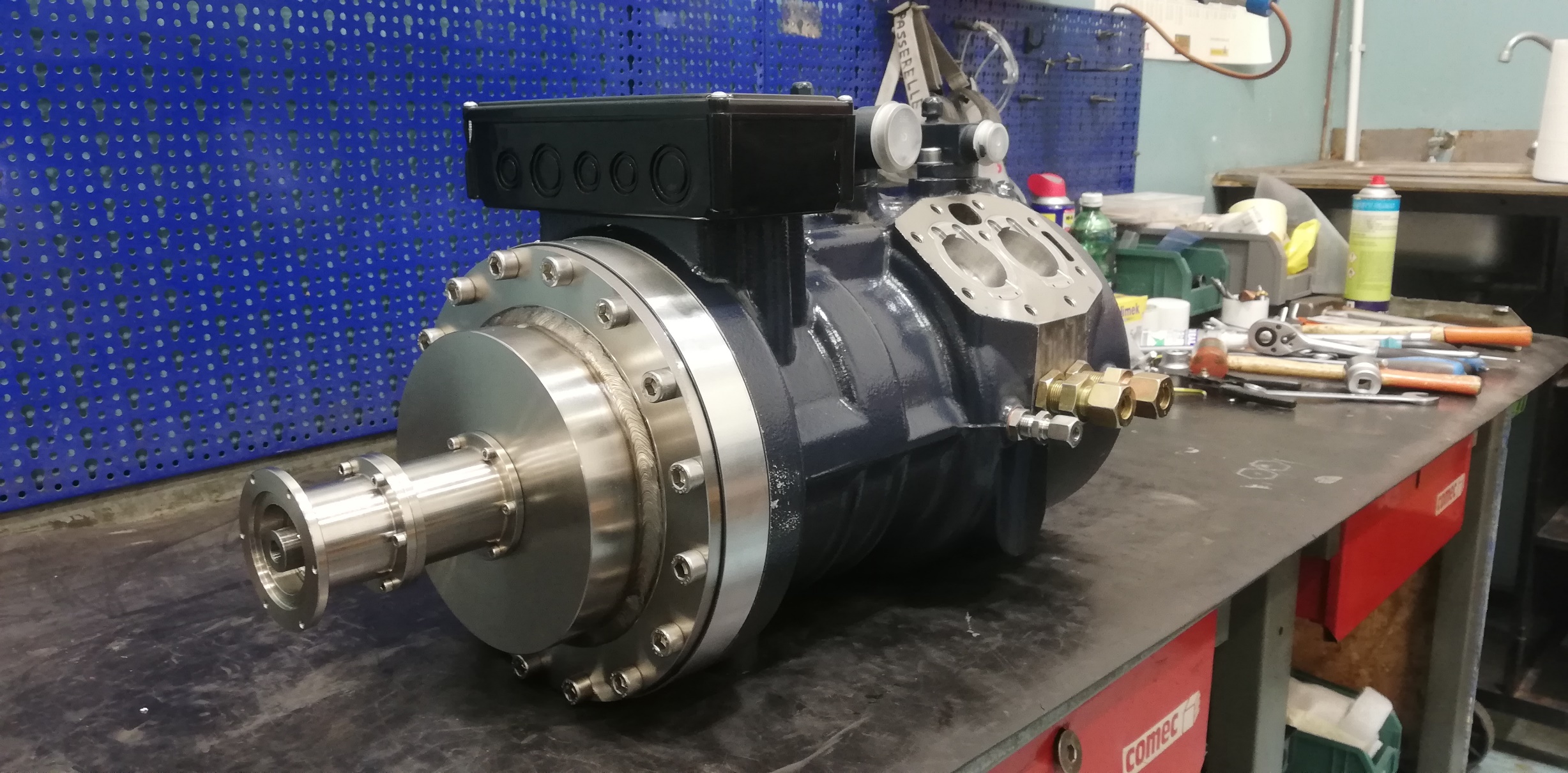 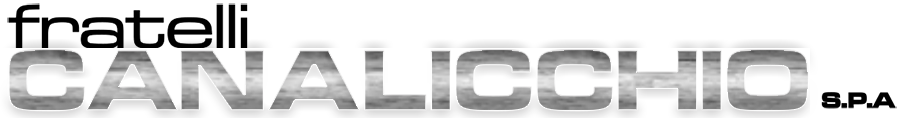 2. Compressore DORIN H1002CC: 4 cilindri a V
-Assemblaggio finale componenti.
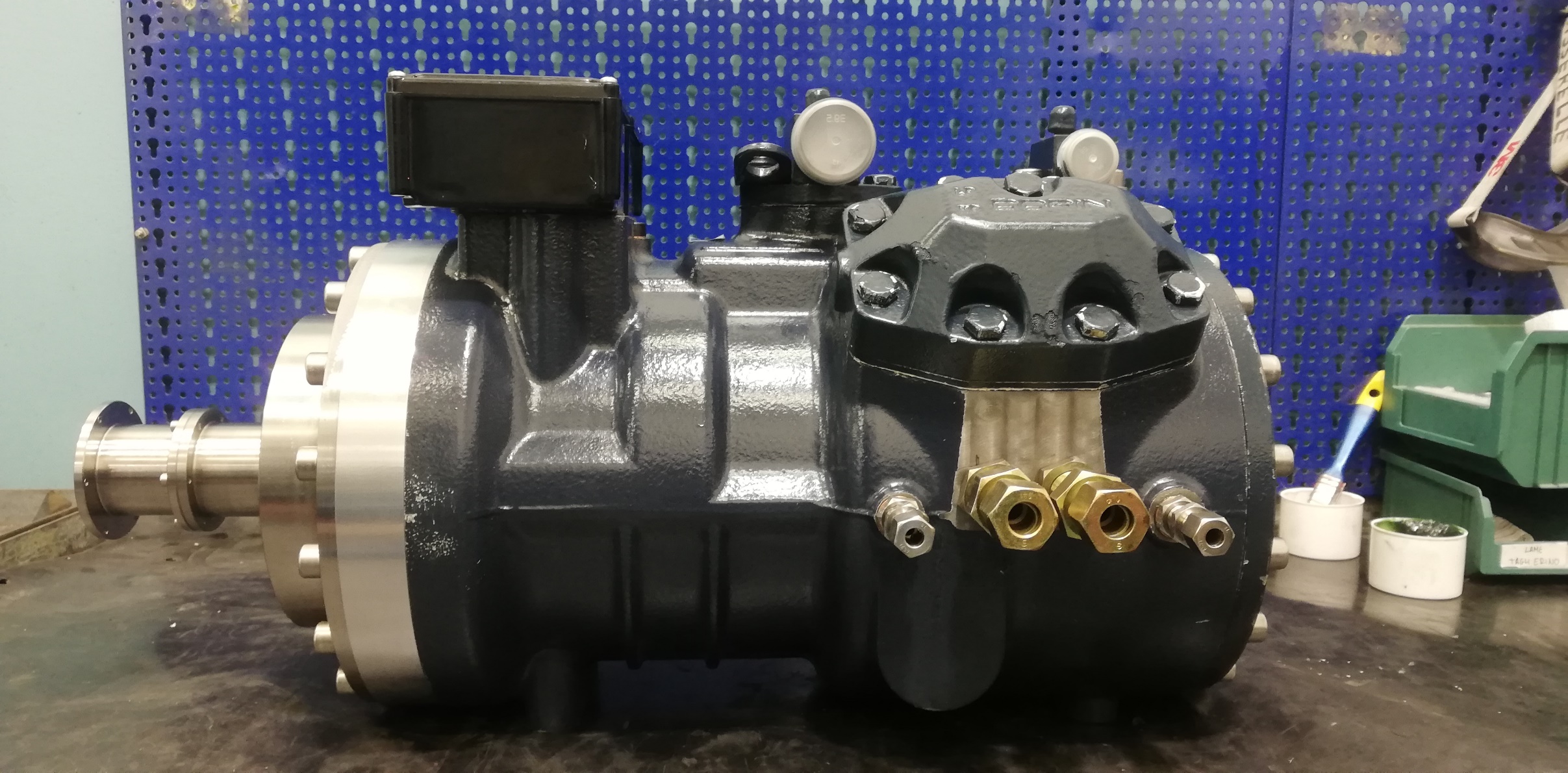